Structural Health Monitoring of the Sunshine Skyway Bridge
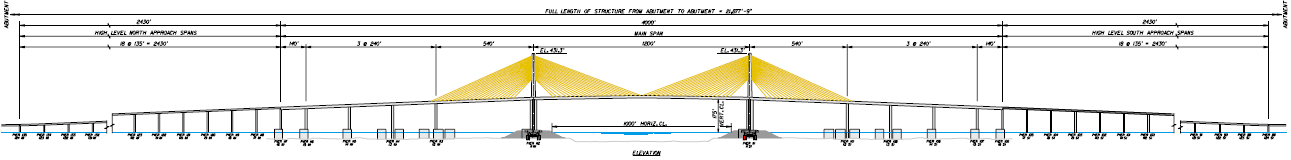 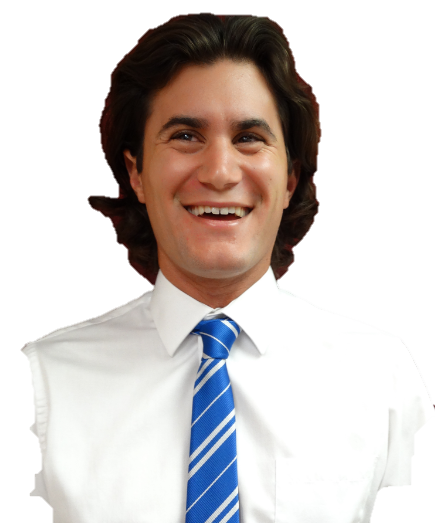 By: Grant Curtiss
About Me
Inside the Skyway Footers
Nation’s Top
Cable-Stayed Bridge Engineers
District 1 & 7 Structures Maintenance Office
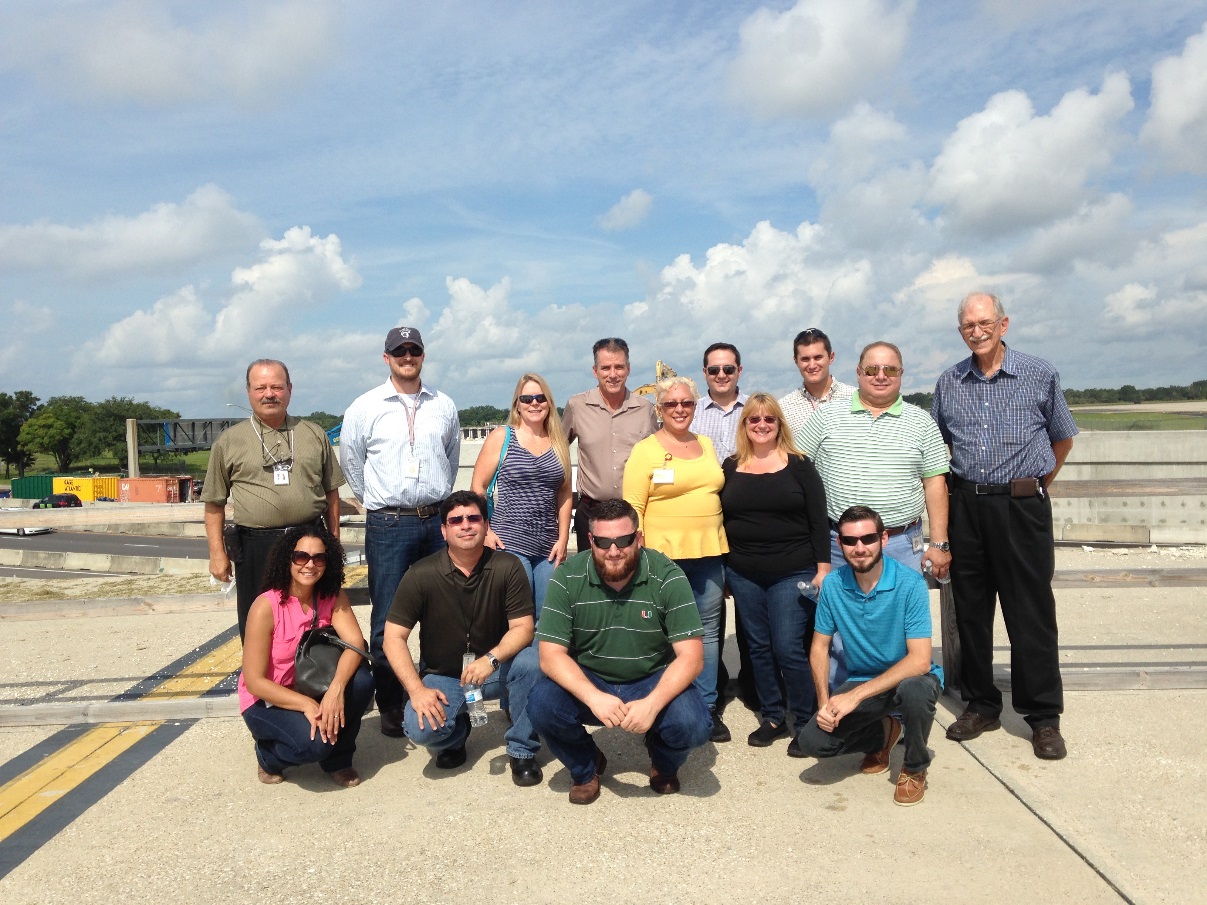 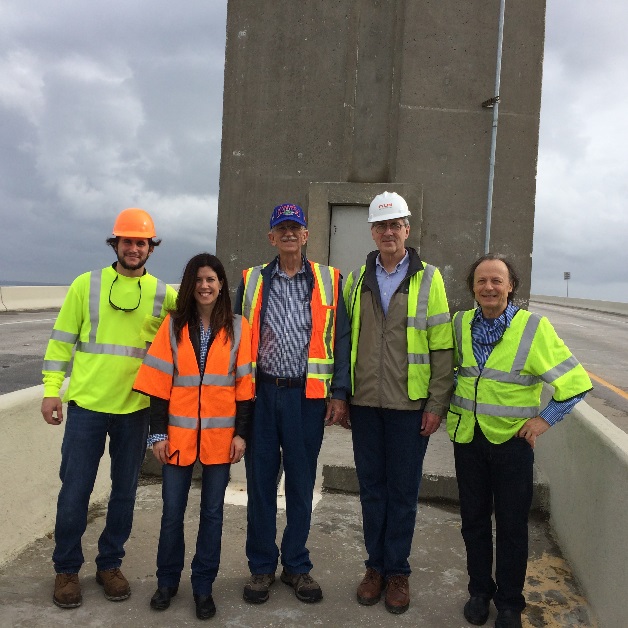 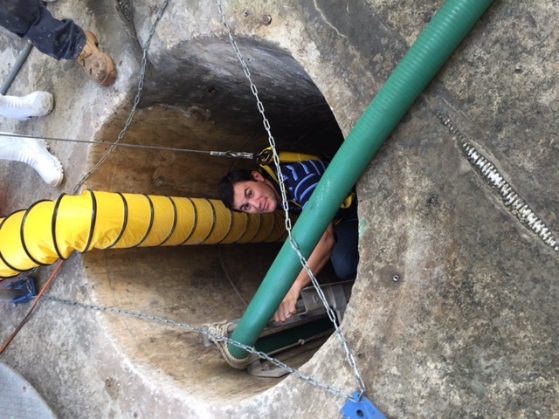 Go Gators!
Masters in Structural Eng.
Underneath the Skyway
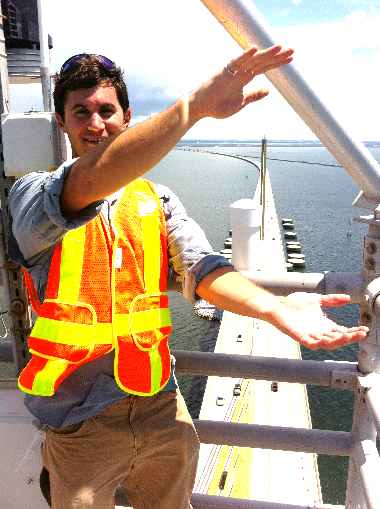 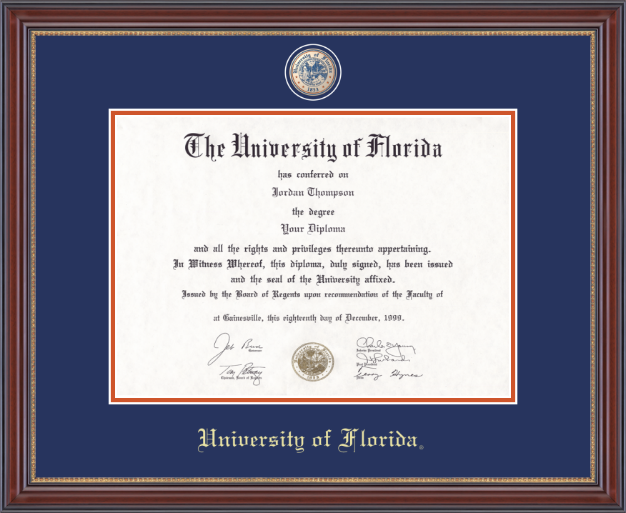 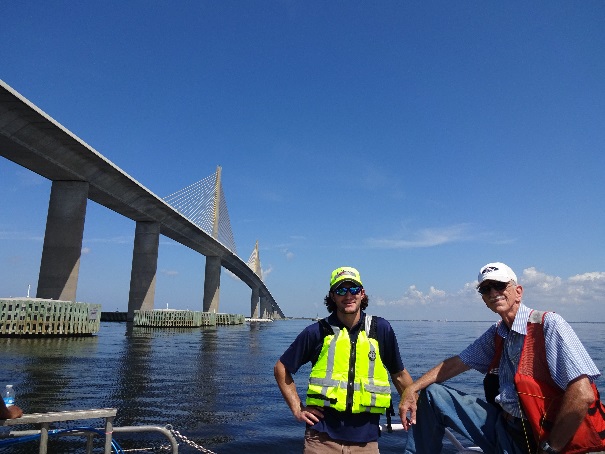 Imagine …
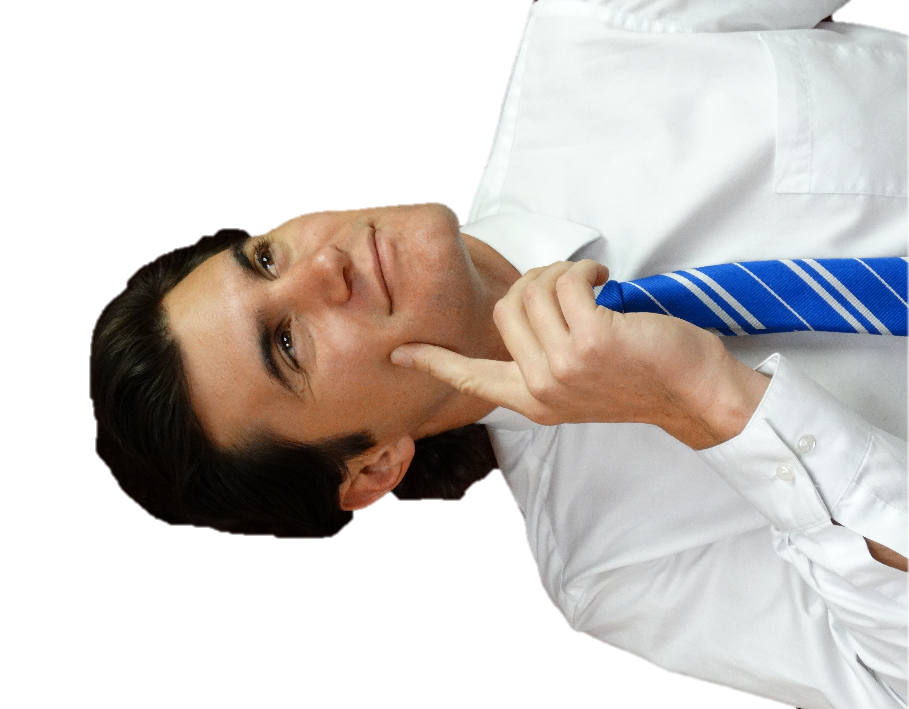 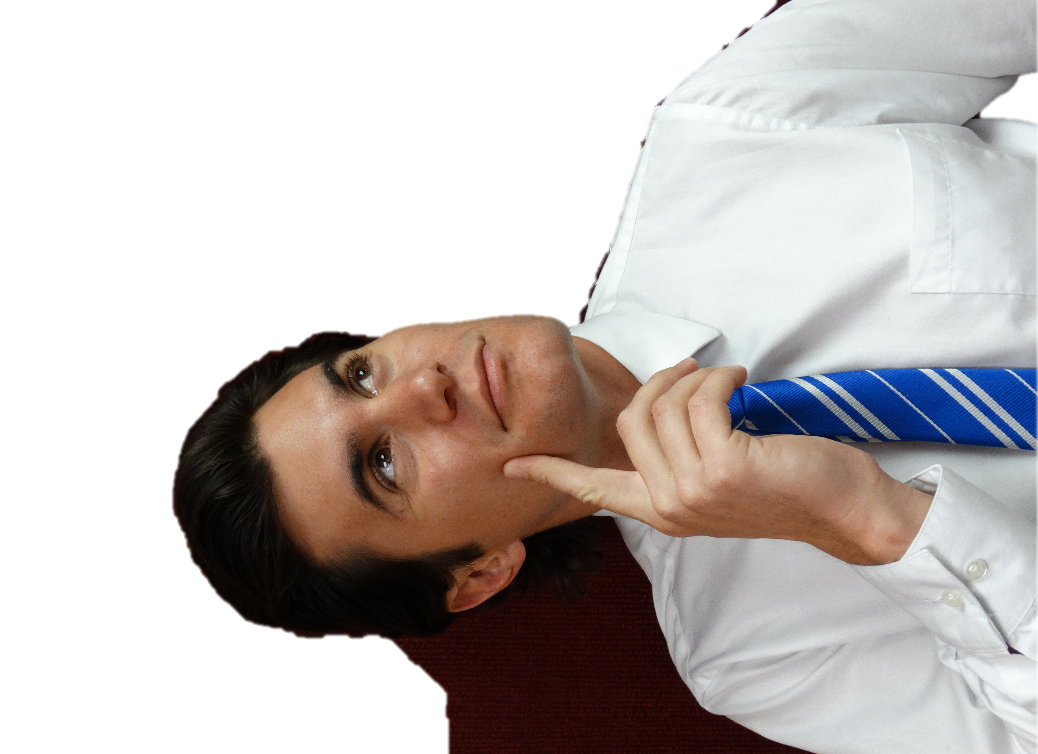 Imagine …
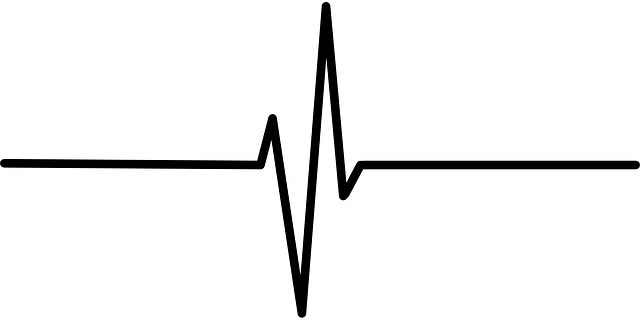 A
S        ART   BRIDGE
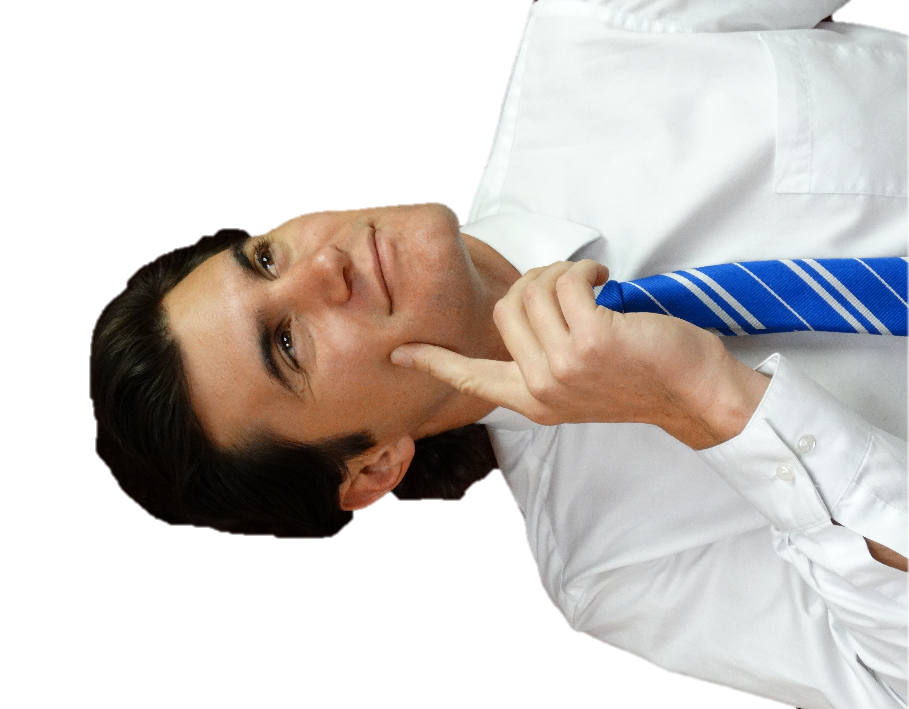 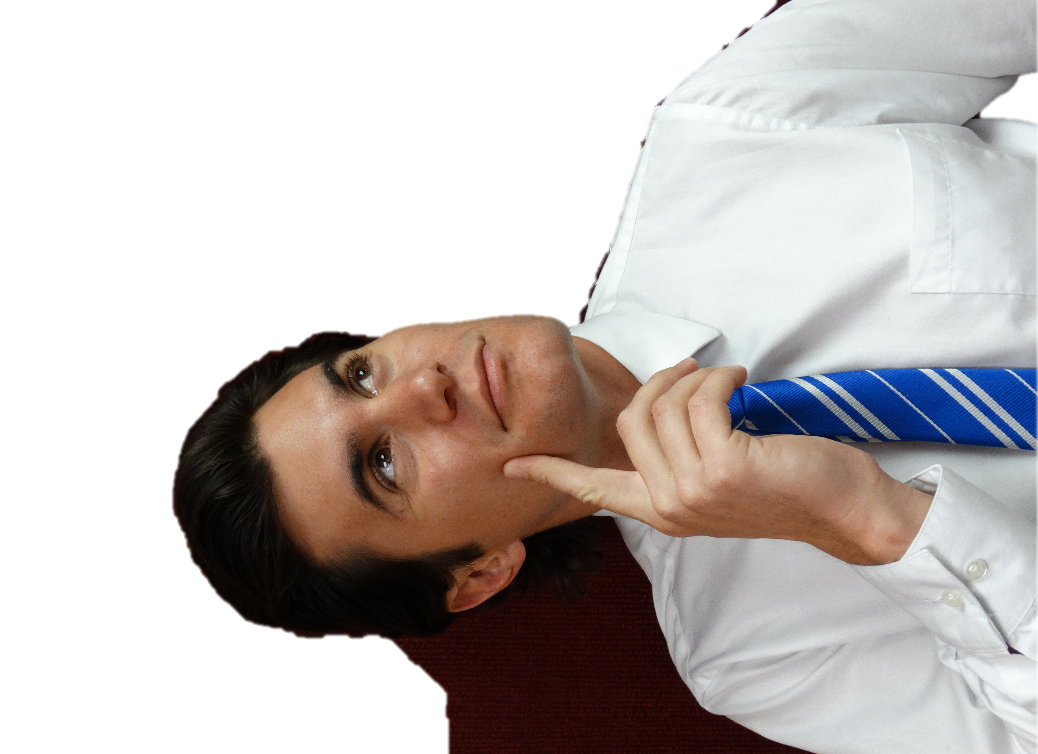 Imagine …
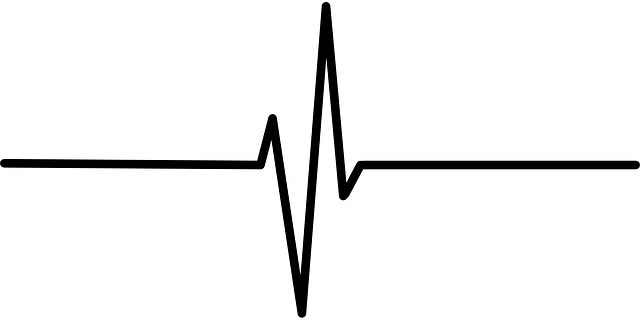 A
S        ART   BRIDGE
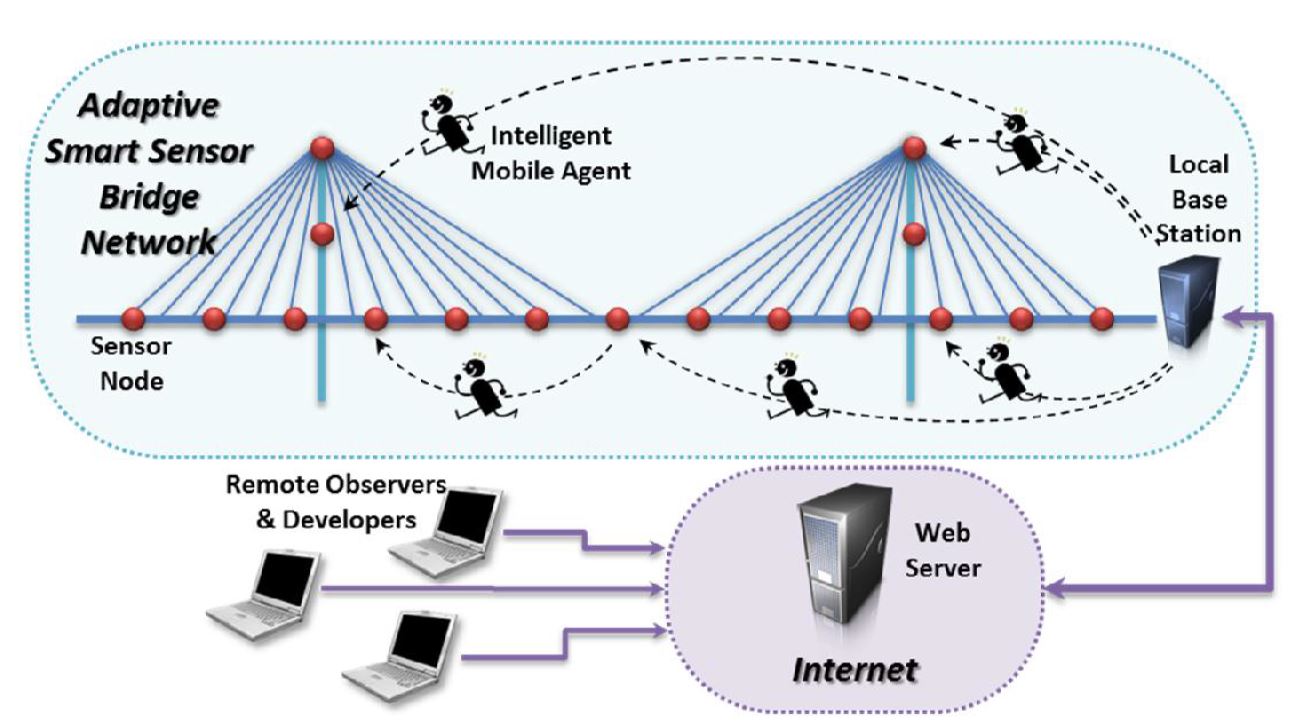 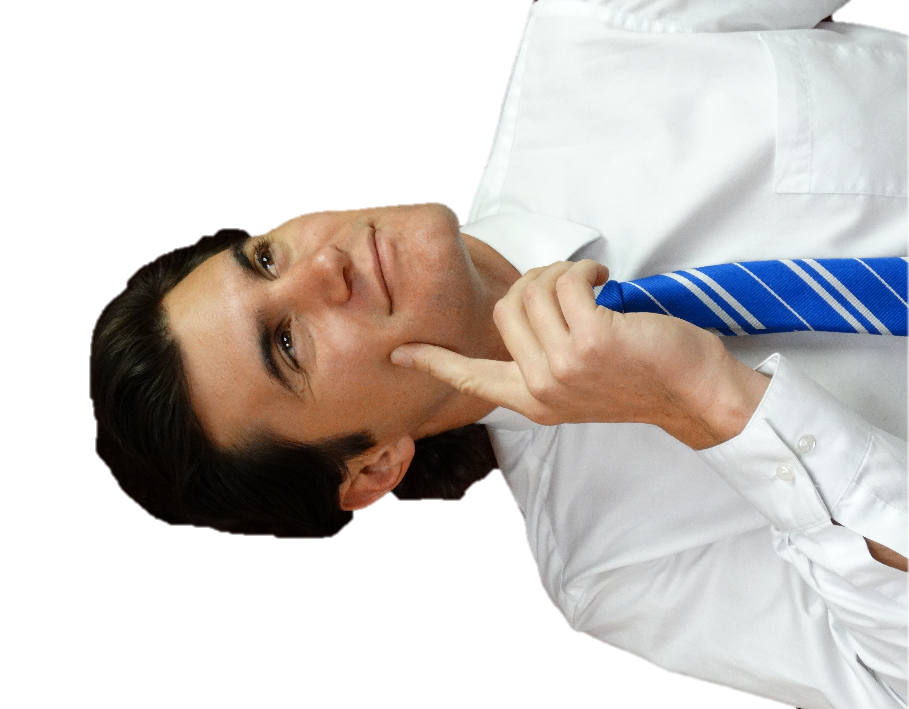 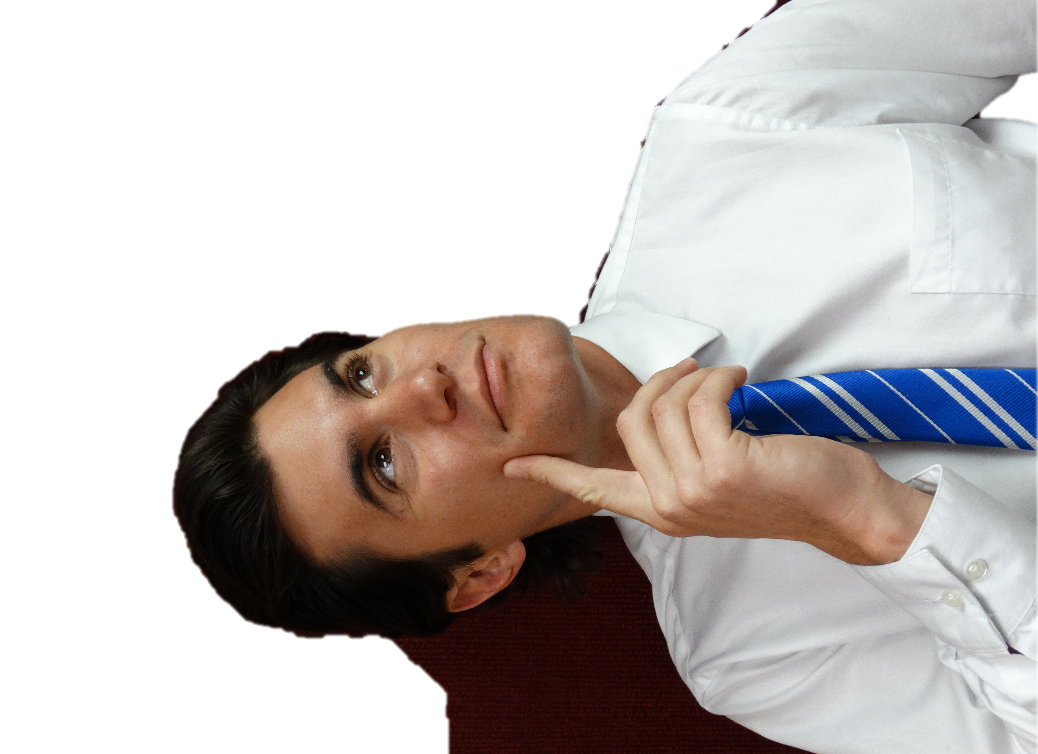 ____
Inspect 
& Monitor!
Inspect…
>
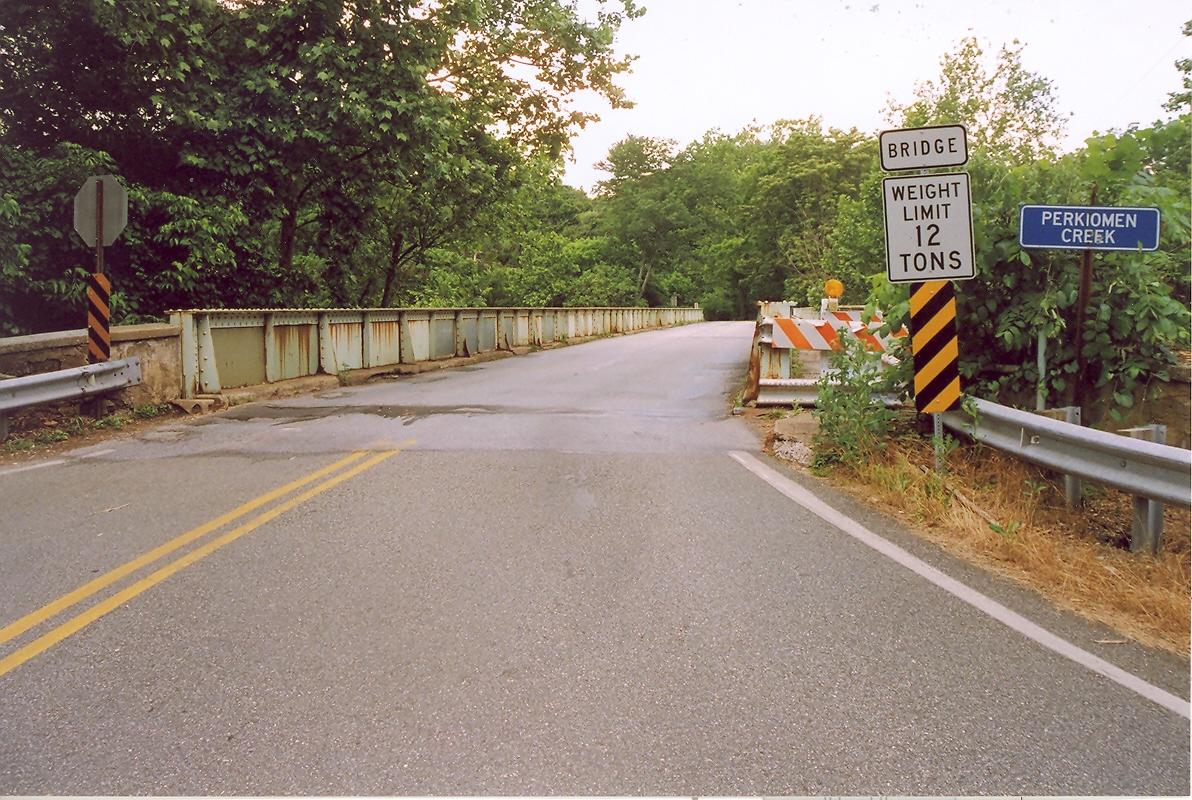 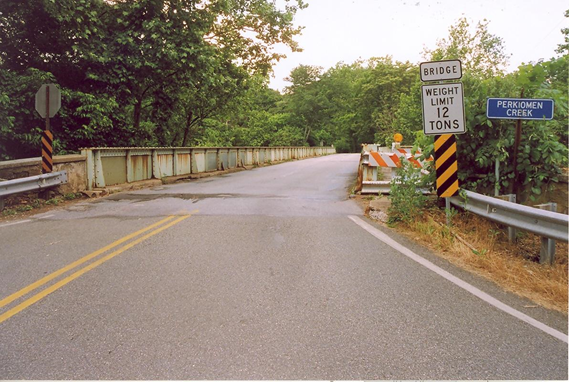 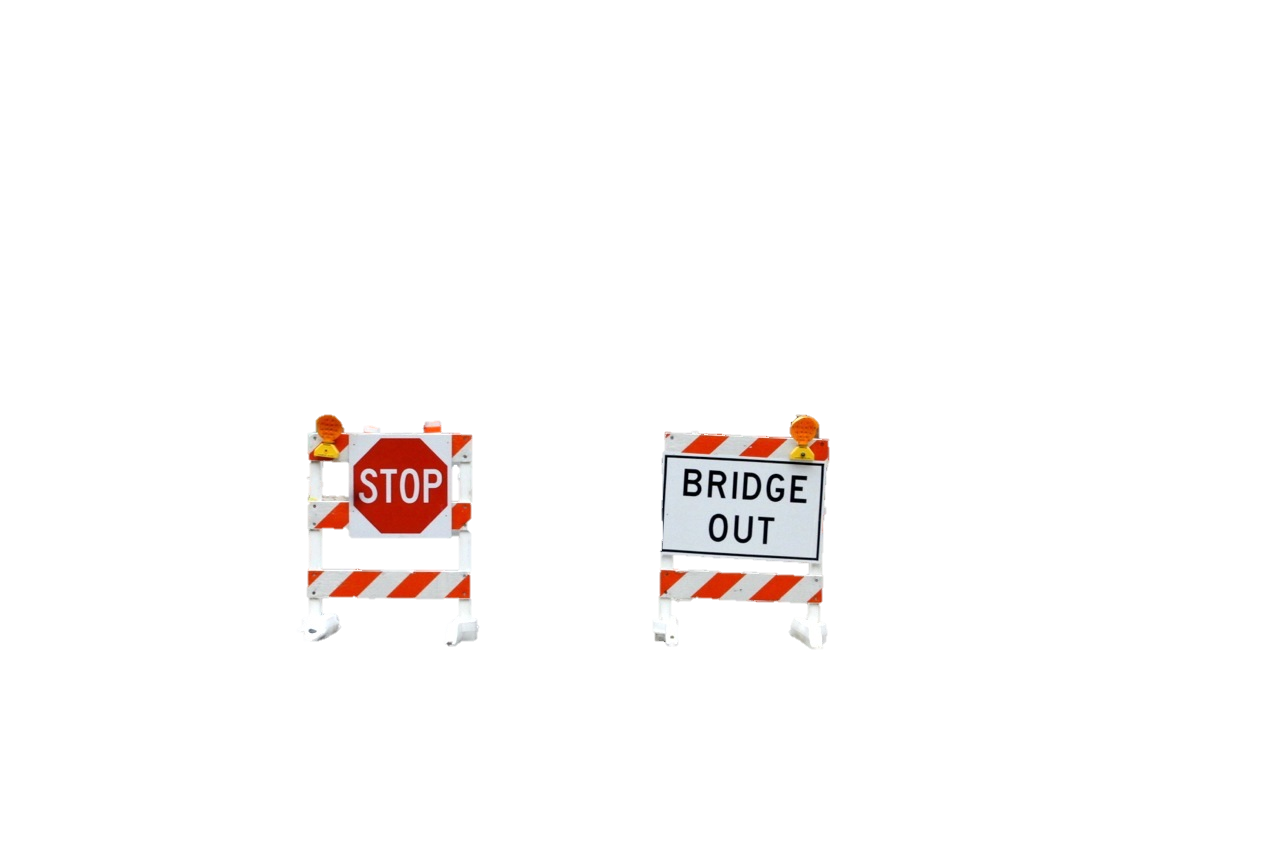 NOW
FUTURE
[Speaker Notes: Paint picture of bridge inspector telling FDOT to close the bridge. What if we didn’t have to close the bridge? Mention Skyway cost to replace at $2 Billion and mention detour length of 75 miles. We inspect Skyway every 2 years.]
What is Structural Health Monitoring?
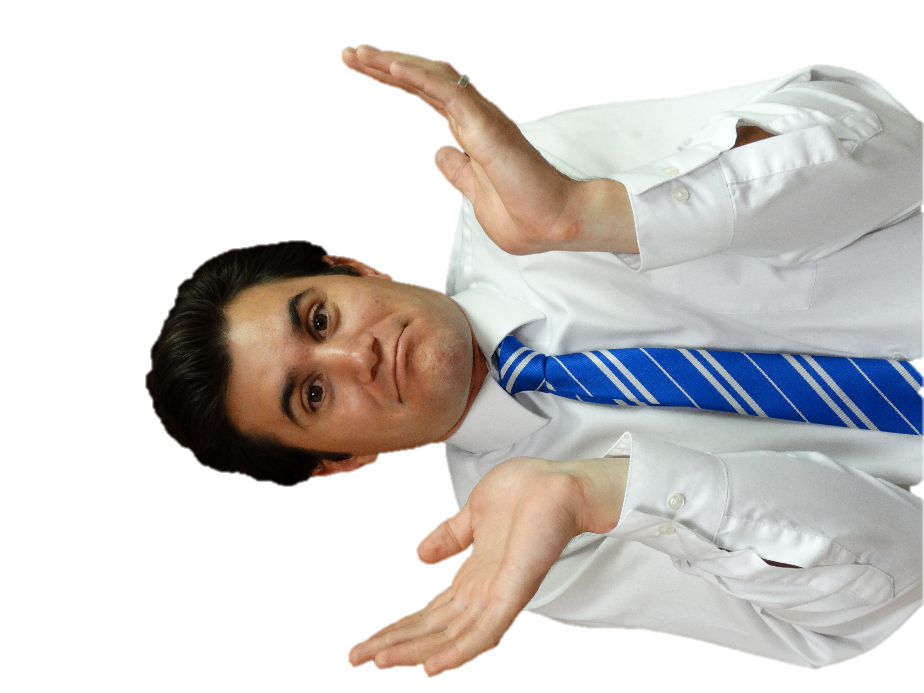 Structural Health Monitoring
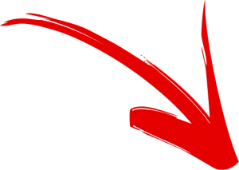 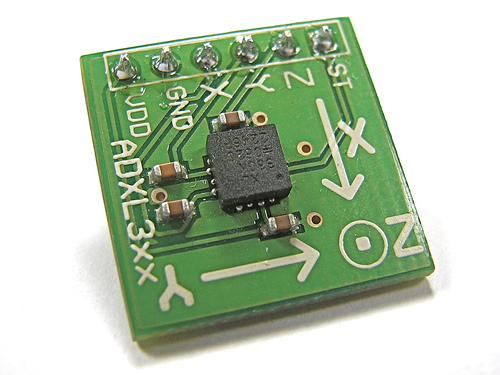 1
Sensor
[Speaker Notes: Expound upon type of sensor]
Structural Health Monitoring
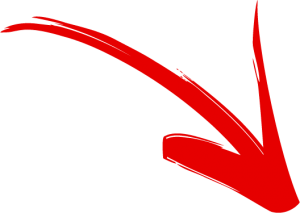 2
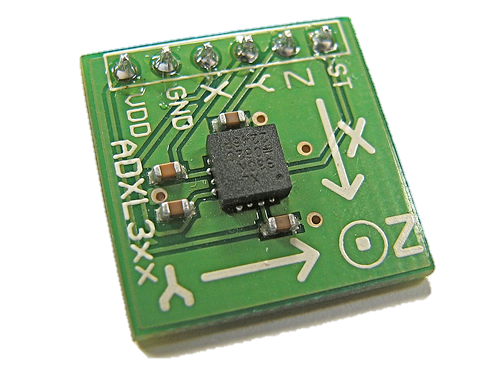 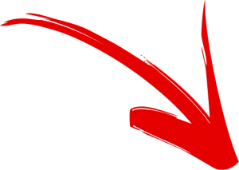 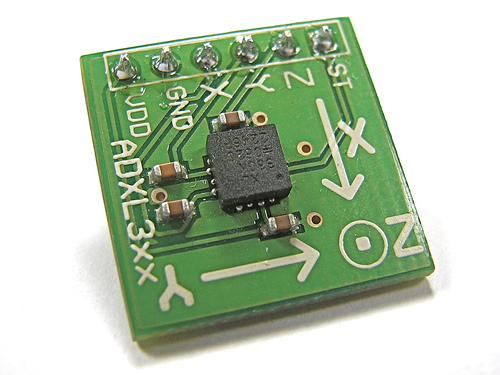 1
Method of Reading Sensor
Sensor
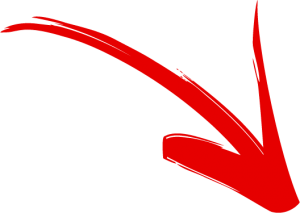 3
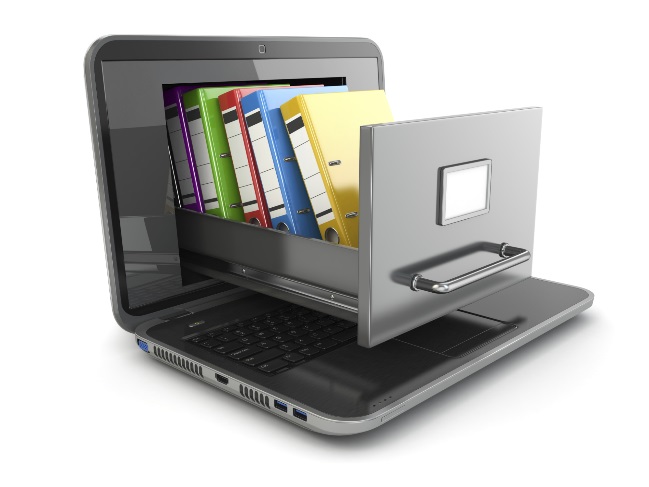 Structural Health Monitoring
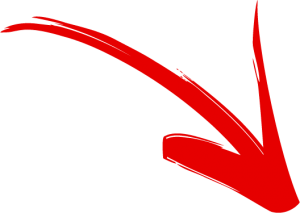 Method of Storing Data
2
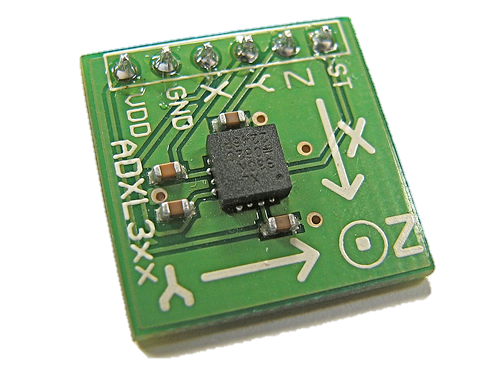 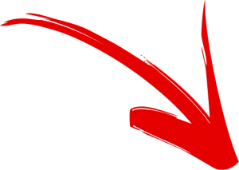 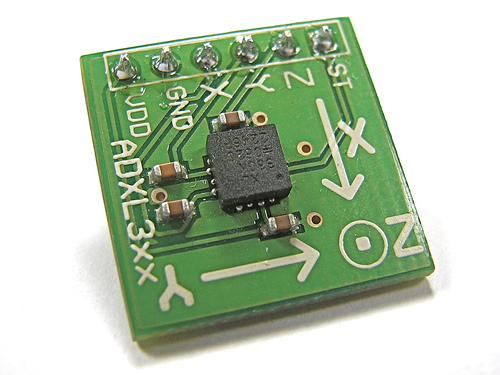 1
Method of Reading Sensor
Sensor
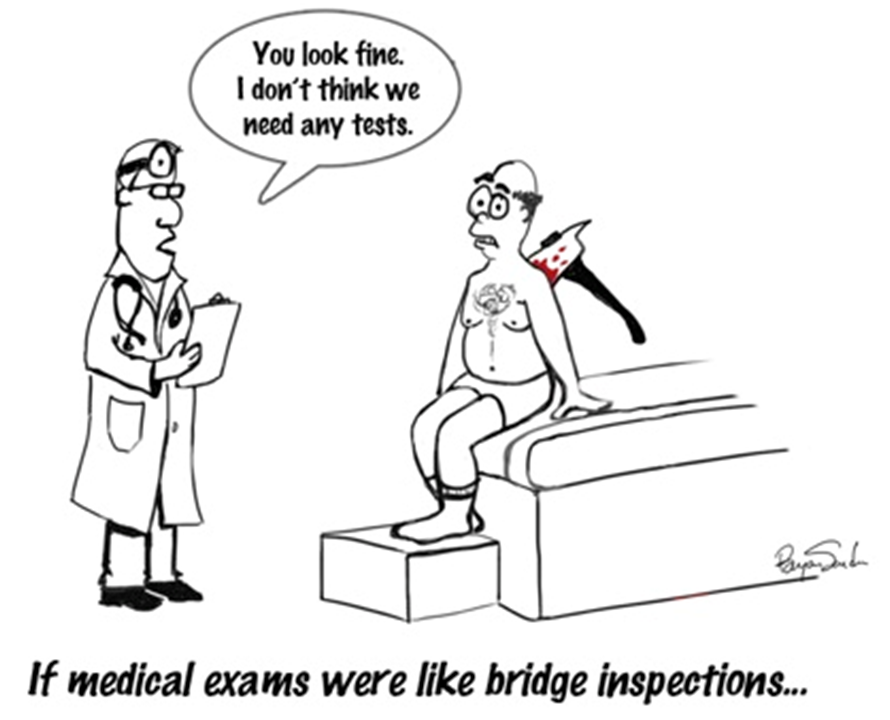 [Speaker Notes: Structural health monitoring is not meant to replace visual inspections…]
Obstacles
of a SHM
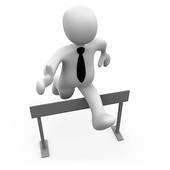 Power
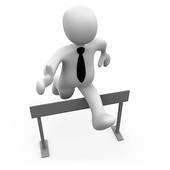 Data Storage
c
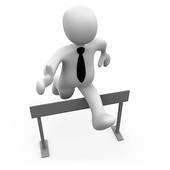 a
De
e
l
a
t
t
r
z
n
i
o
n
i
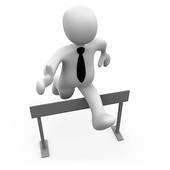 Staff abilities
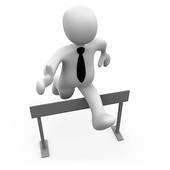 Maintenance
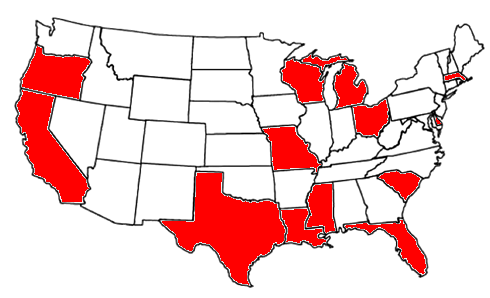 Other States using SHM
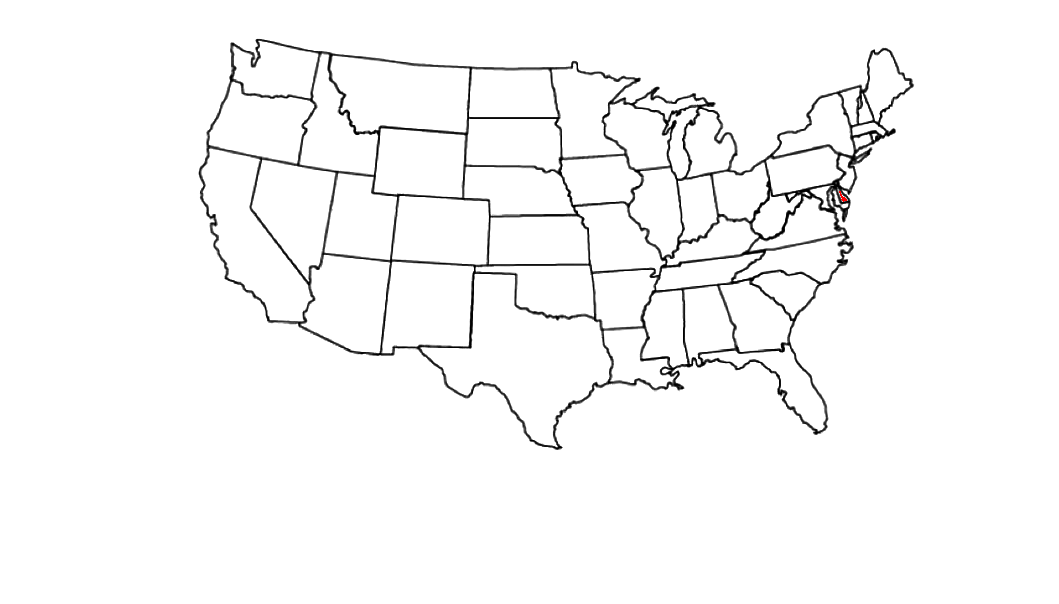 Indian River Inlet Bridge (Delaware)
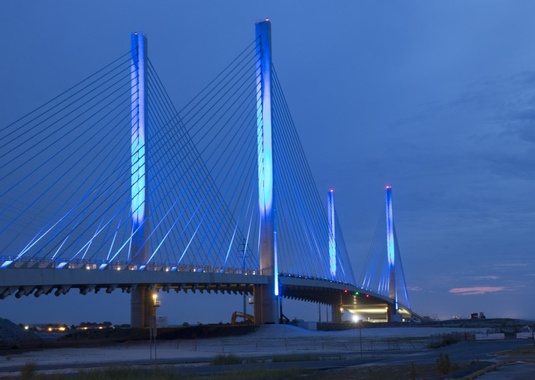 Delaware DOT in partnership with the University of Delaware
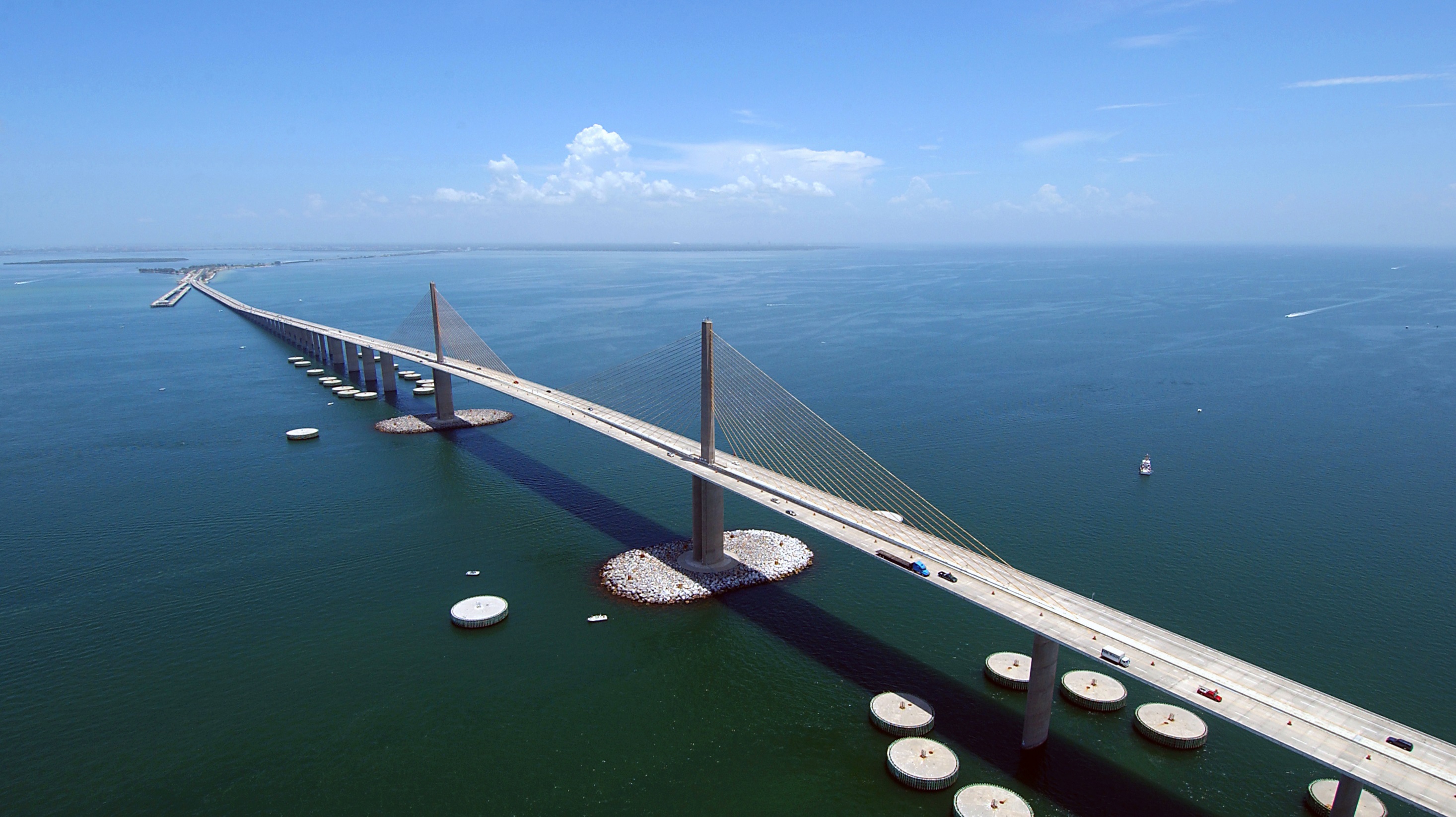 Structural Health Monitoring of the Sunshine Skyway Bridge
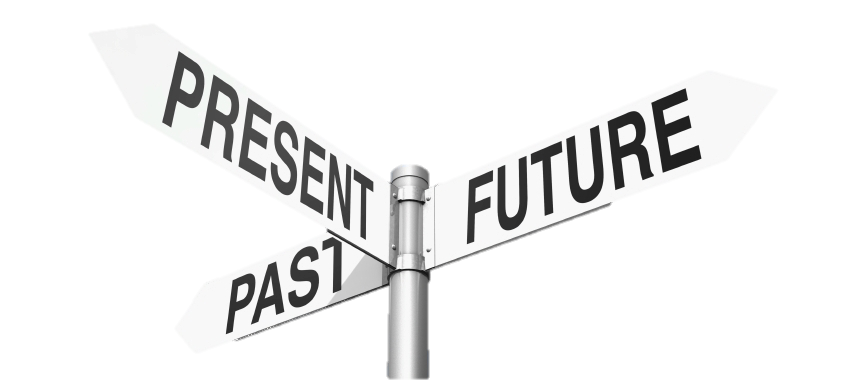 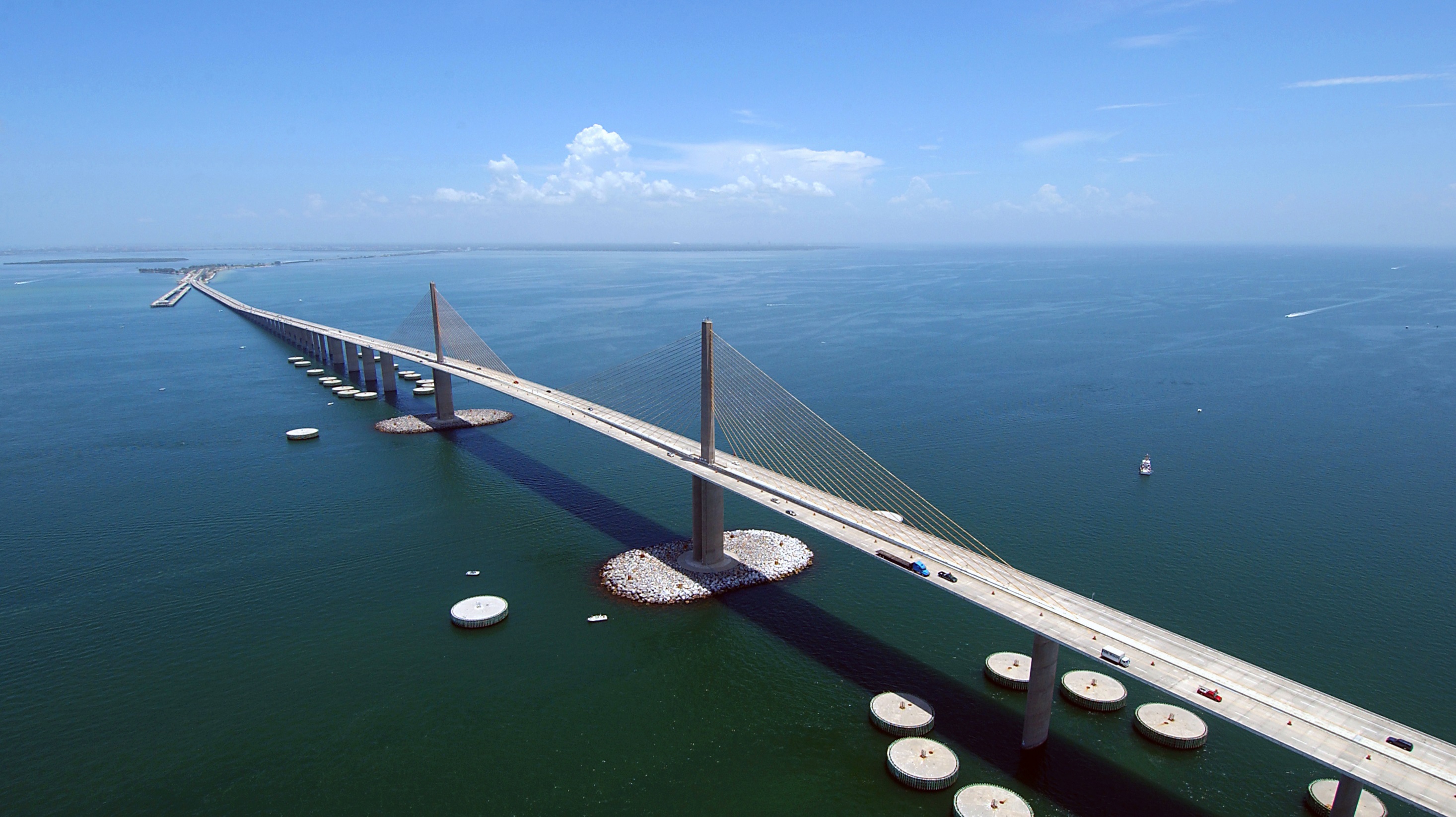 Structural Health Monitoring of the Sunshine Skyway Bridge
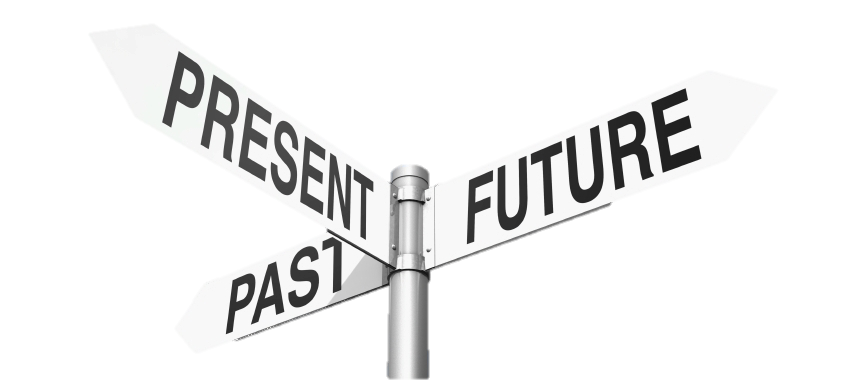 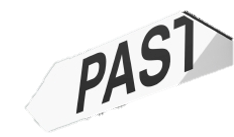 [Speaker Notes: Mention technology advancing, newer instruments added to Skyway]
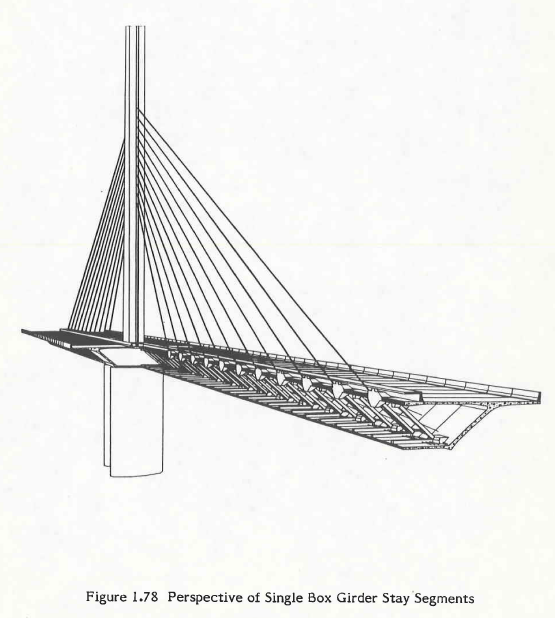 1987 Figg Maintenance Manual
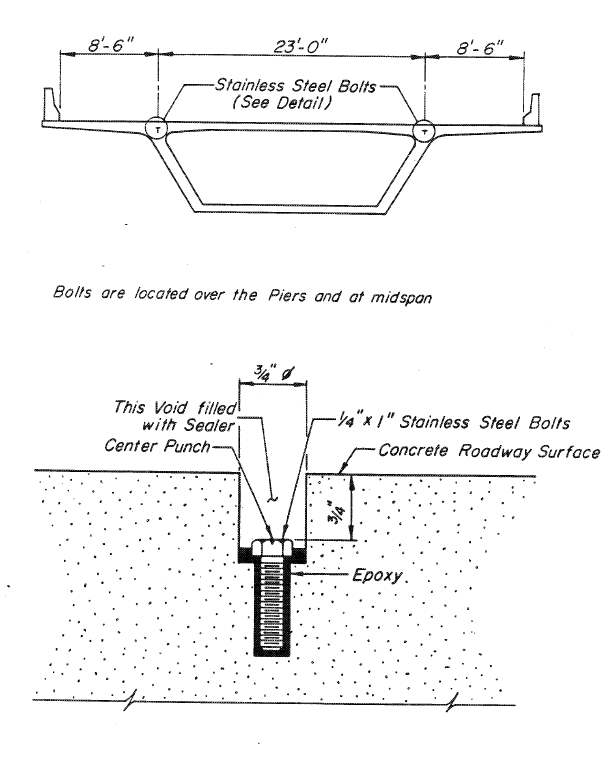 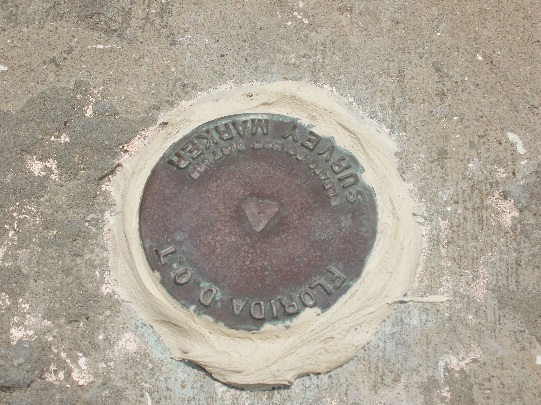 [Speaker Notes: Starting point for monitoring Skyway through its design life]
Global Positioning Sensors (GPS) initially installed in 2003
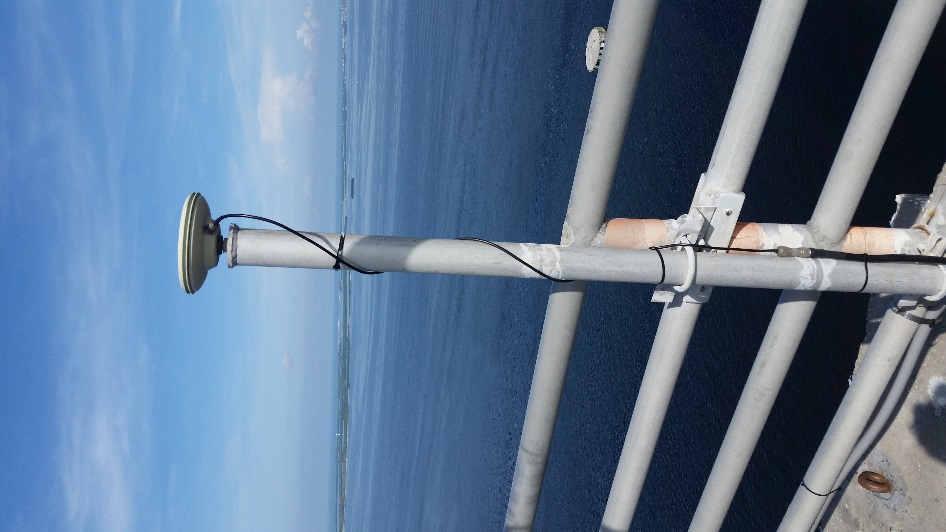 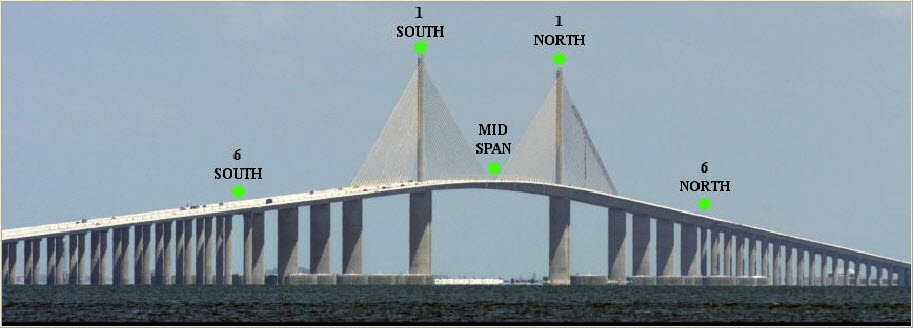 [Speaker Notes: 1 cm accuracy (1/3”)]
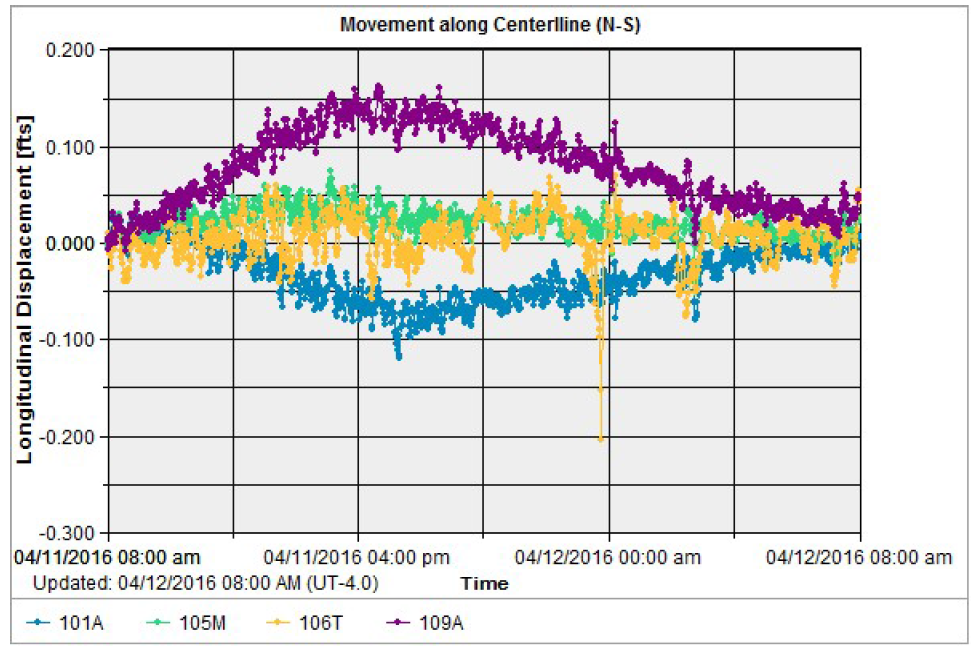 North
South
Automatic Total Stations installed in 2008
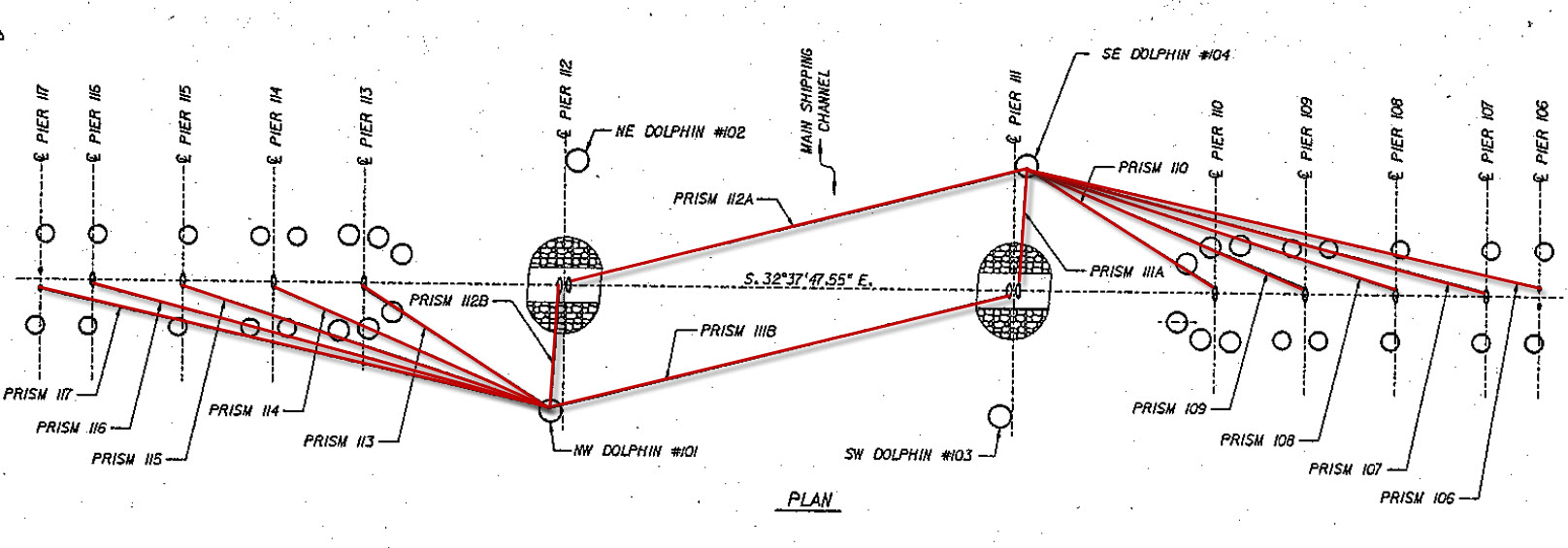 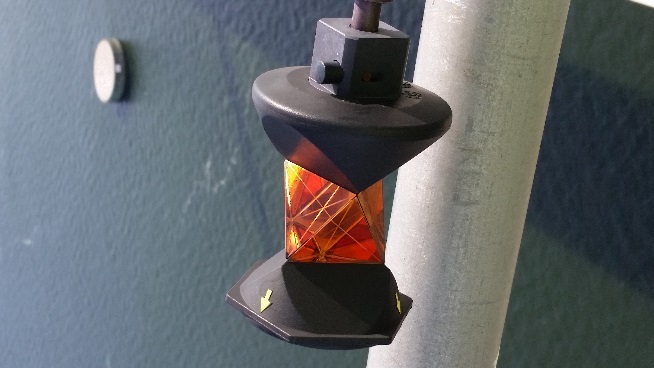 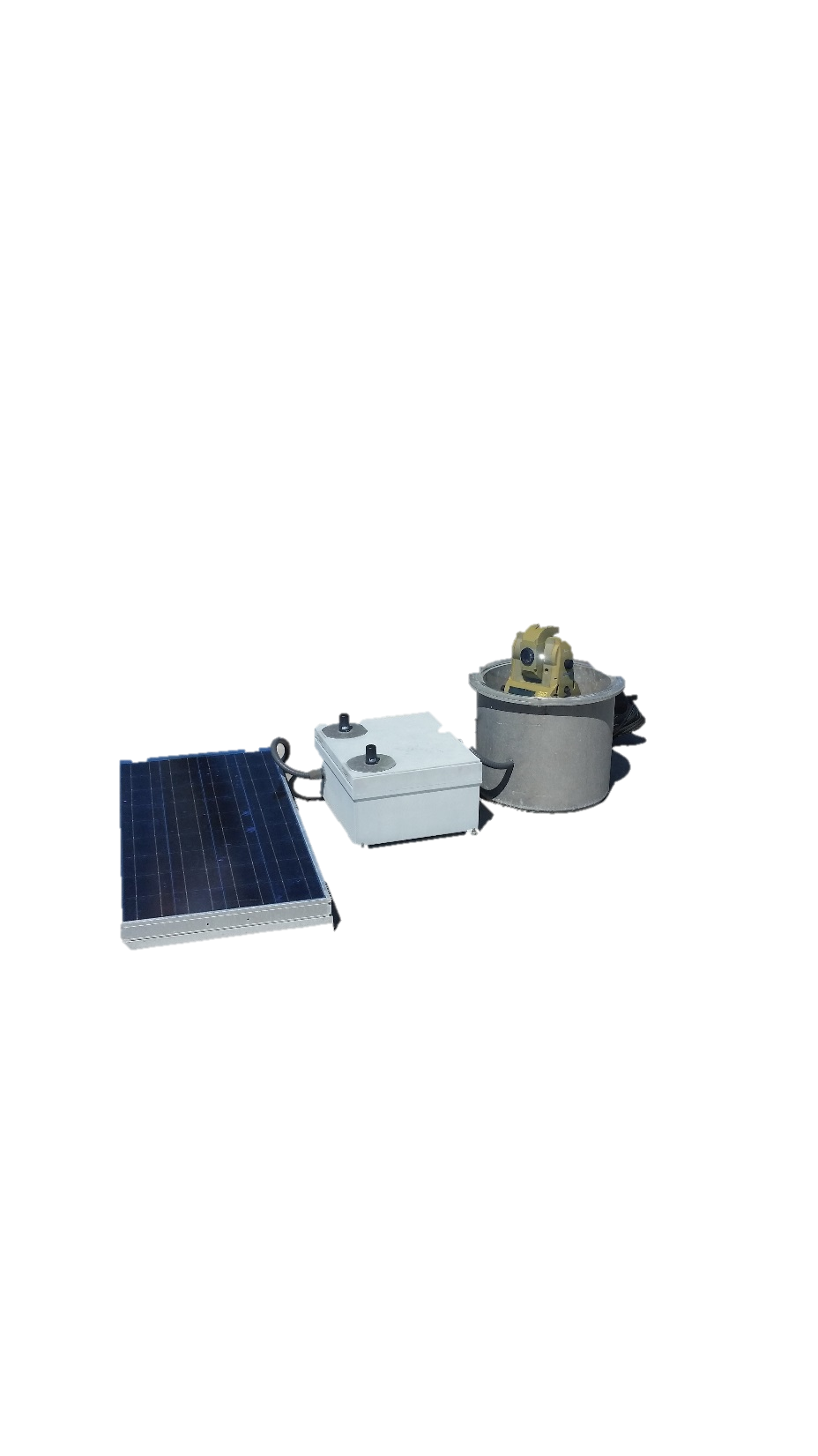 Prism
Type #1
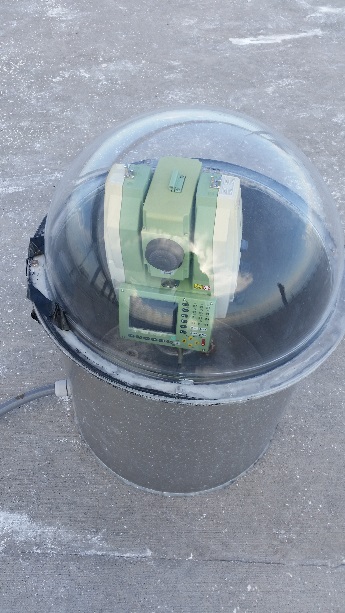 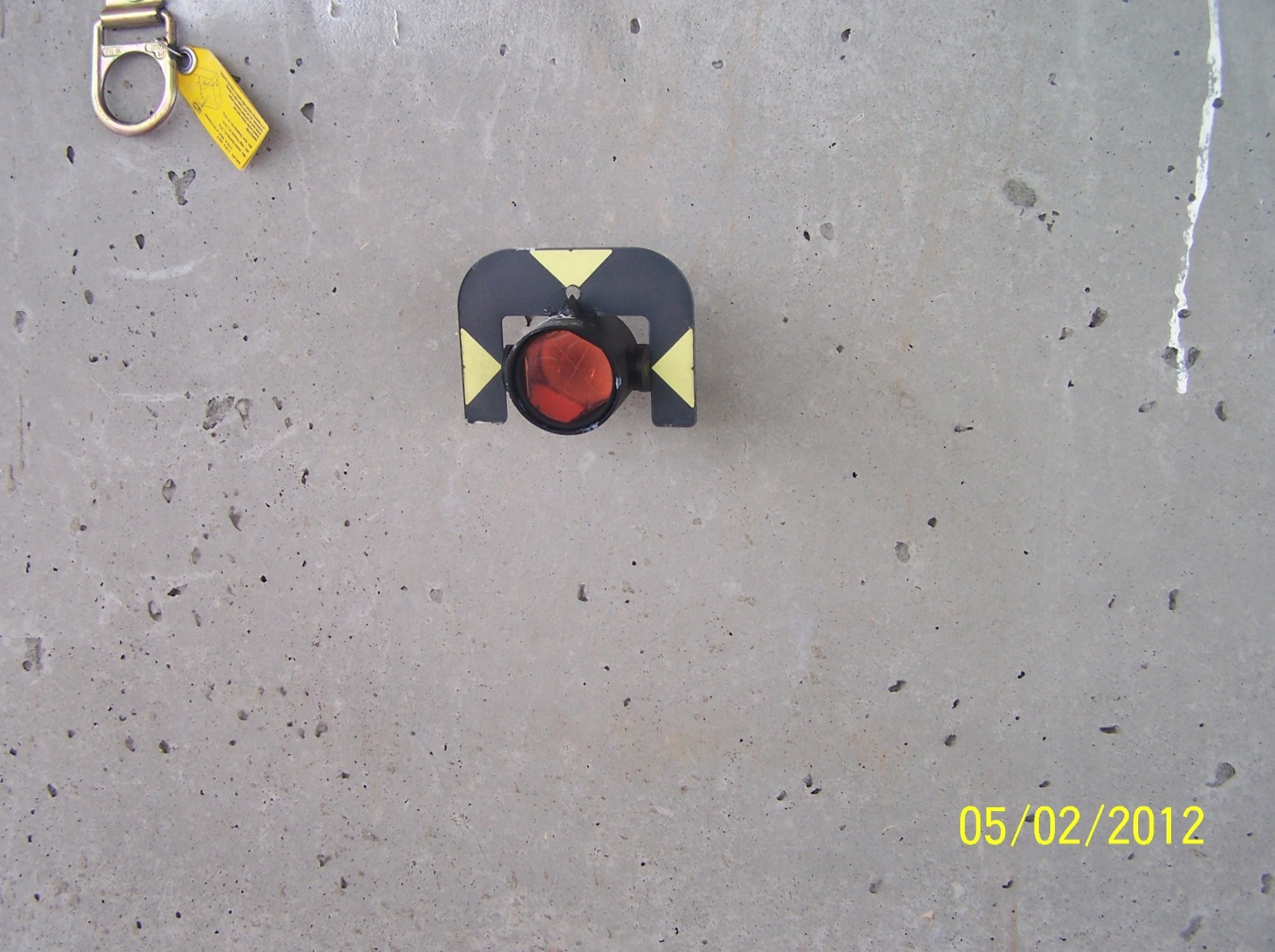 Prism
Type #2
[Speaker Notes: ATS meant to further refine the GPS system, 1 mm accuracy (1/32”), show them the sprinkler]
Weather Station installed by State Materials Office
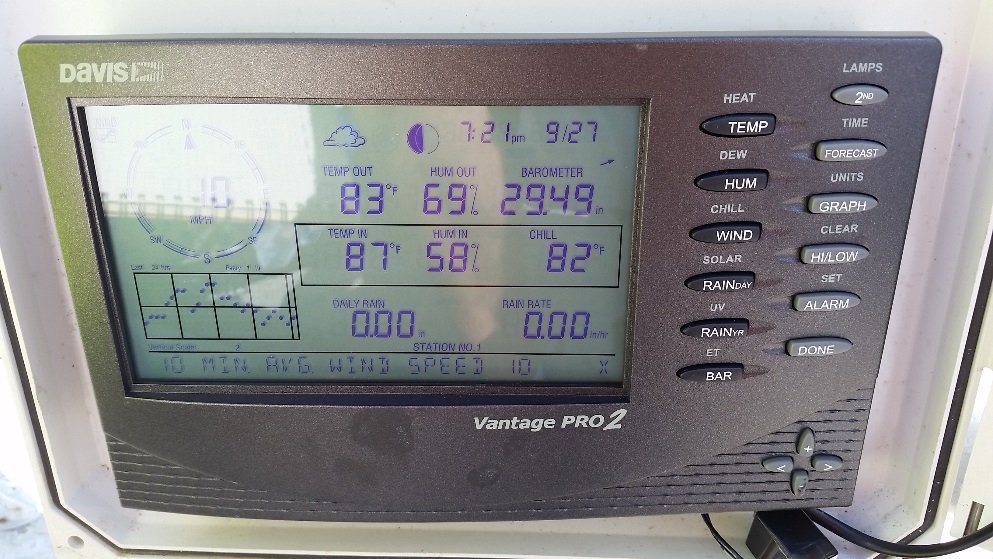 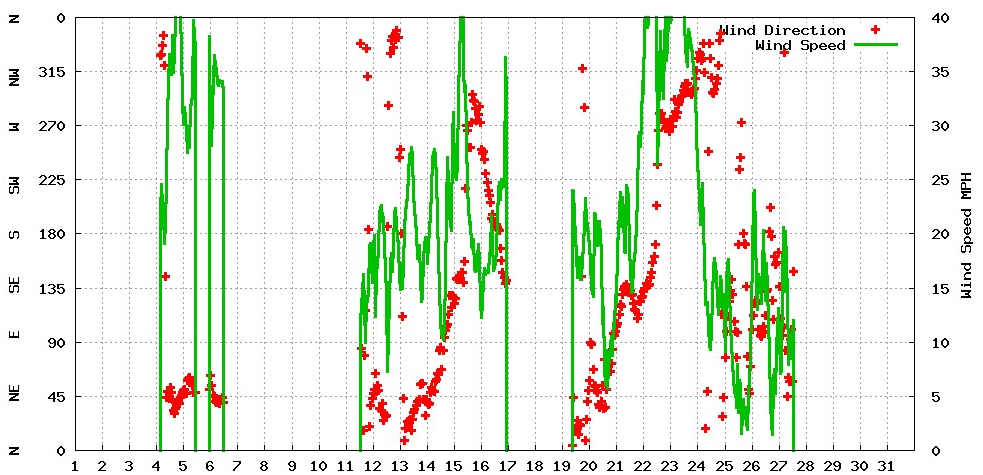 [Speaker Notes: Concrete Temp, cameras, rain gauge, wind gauge, temperature gauge]
Fiber optic cable and 13 maintenance cabinets installed in 2012
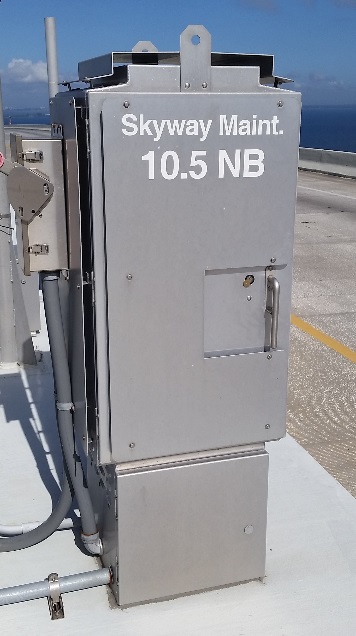 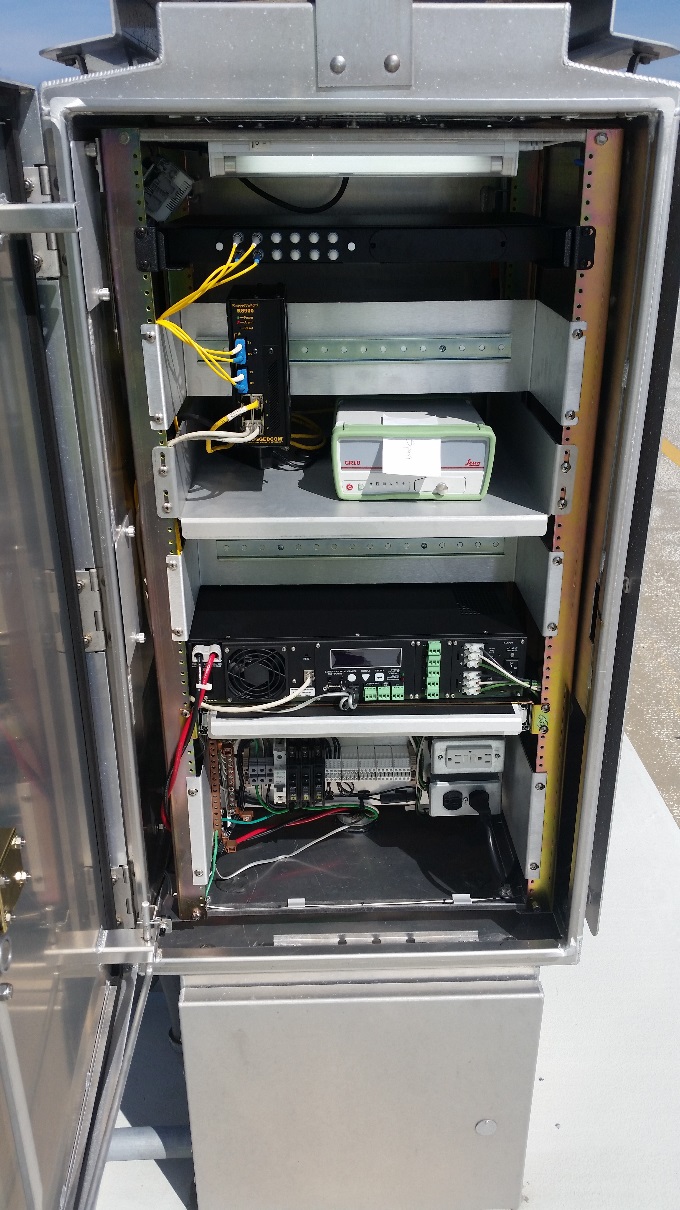 [Speaker Notes: Piggy back on an ITS project, maintenance cabinets have access to power, access to backup generator, and FDOT fiber optic network = clean power and high speed internet]
Weather Station and Accelerometers installed in 2015
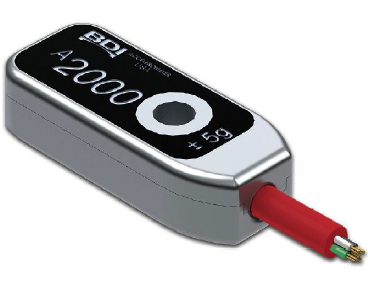 Accelerometer
`
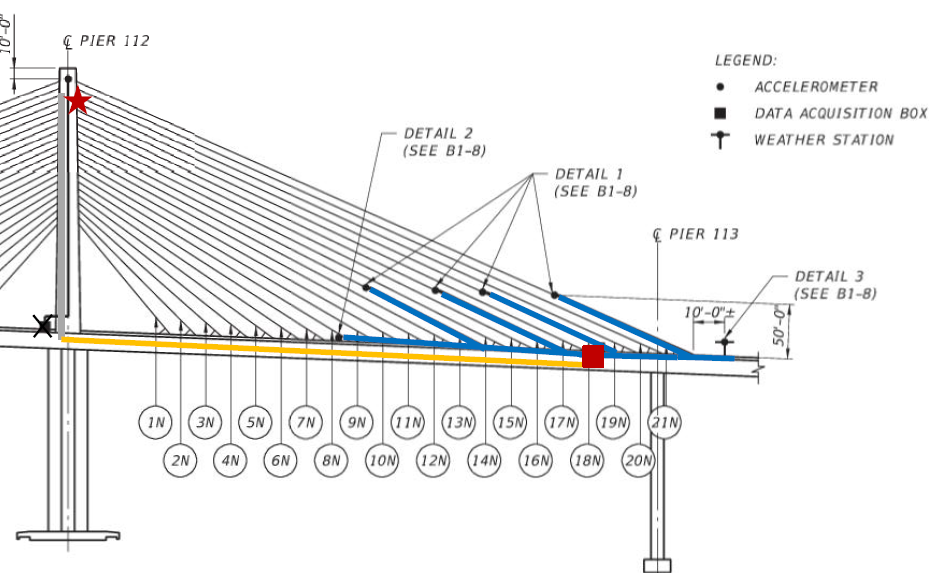 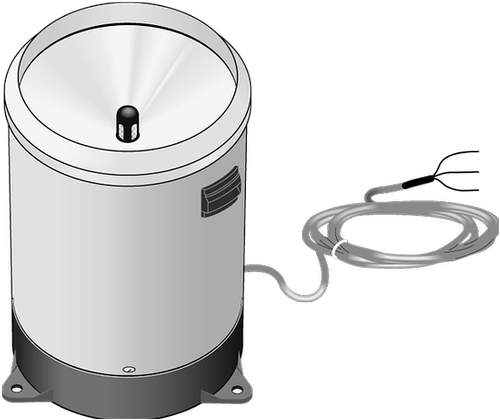 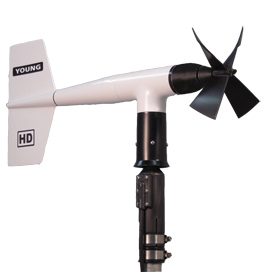 Rain Gauge
Wind Gauge
[Speaker Notes: Accelerometer measures changes in force in all directions (x, y, and z)]
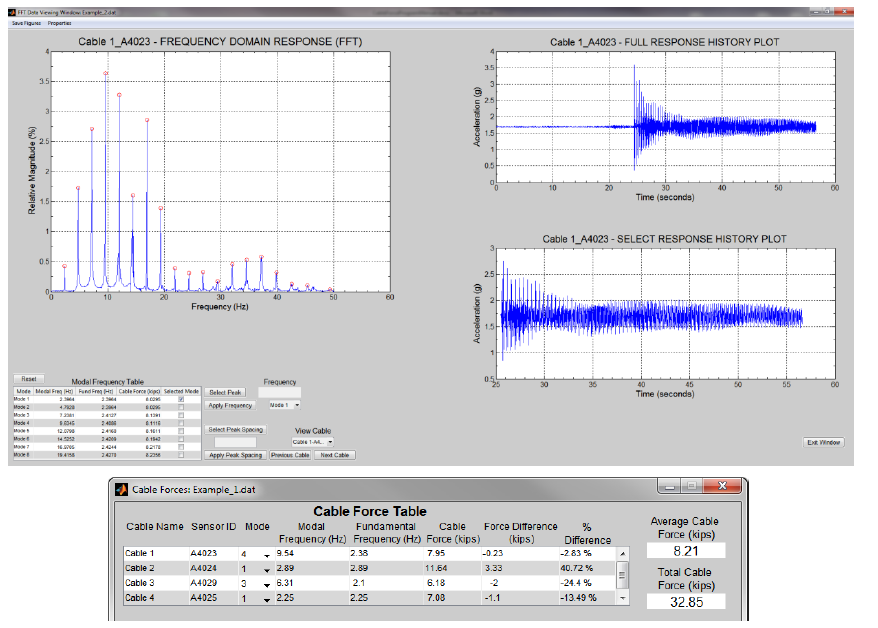 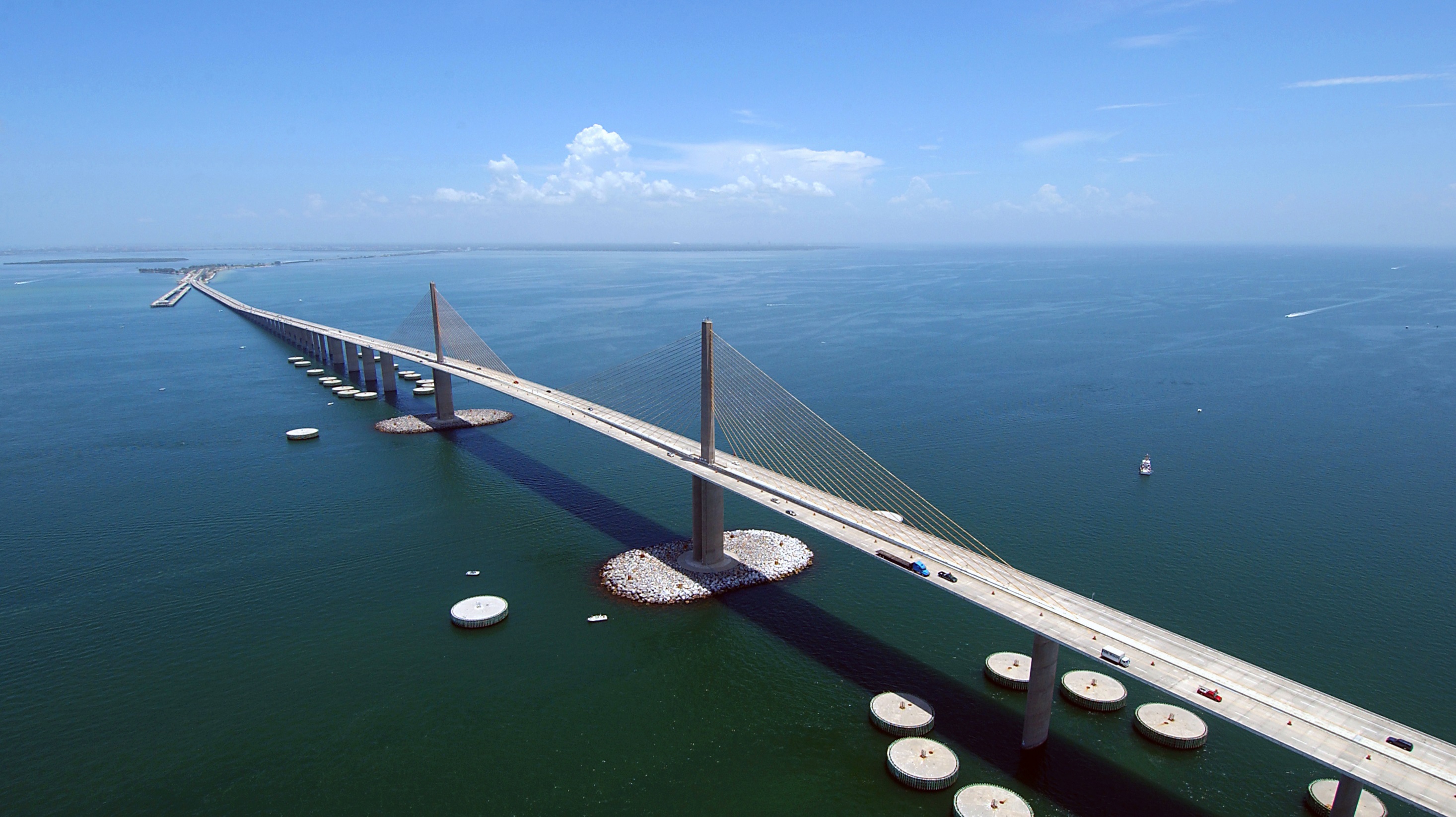 Structural Health Monitoring of the Sunshine Skyway Bridge
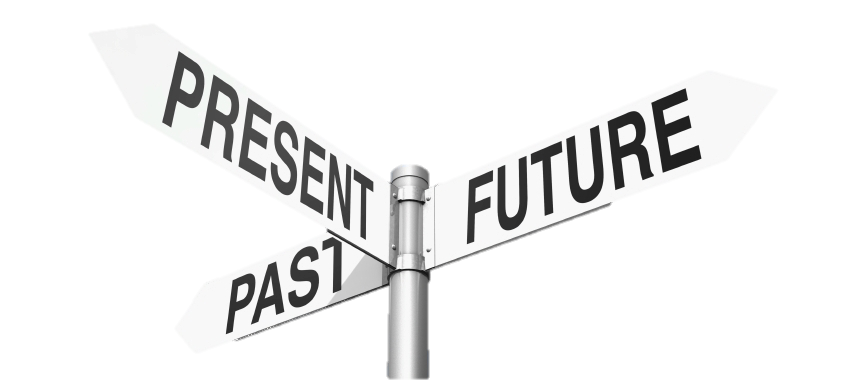 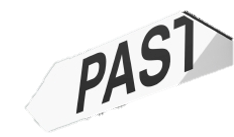 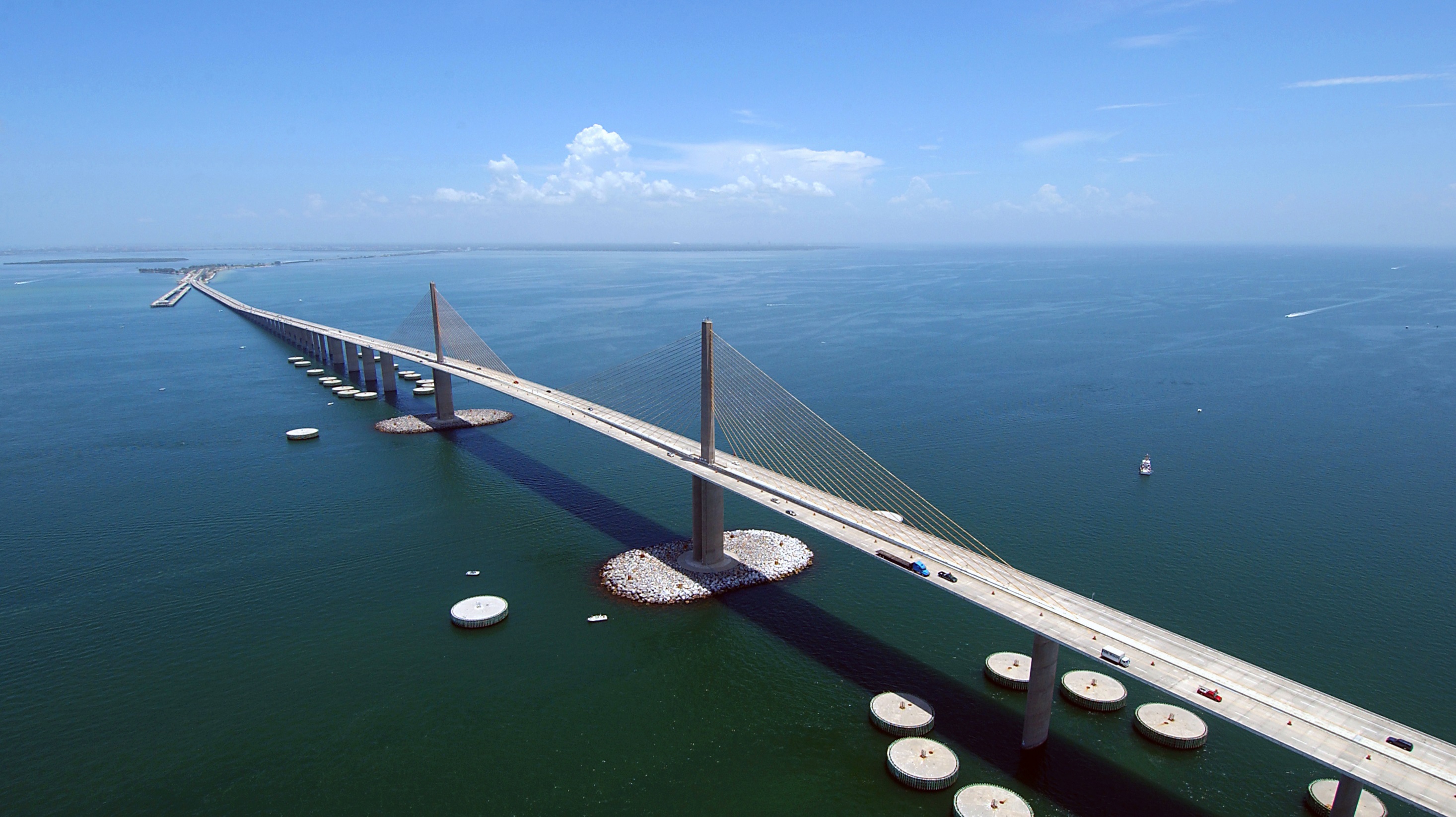 Structural Health Monitoring of the Sunshine Skyway Bridge
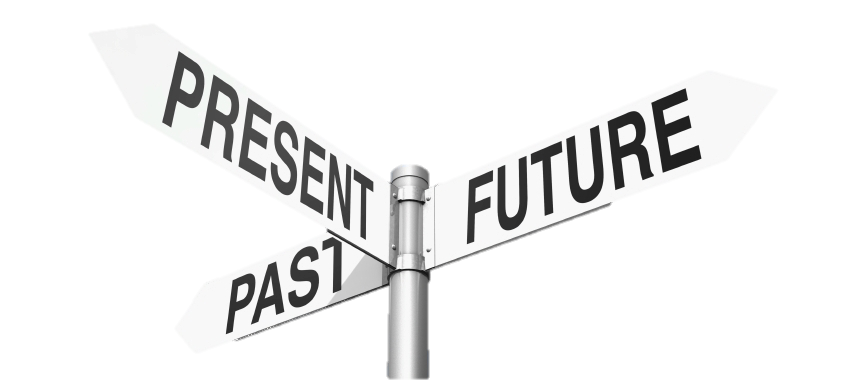 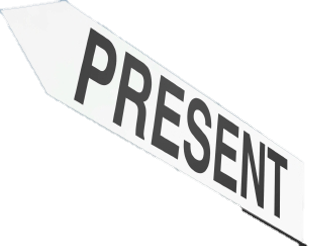 HELP!
State Materials Office
Traffic Operations (ITS)
Surveying and Mapping
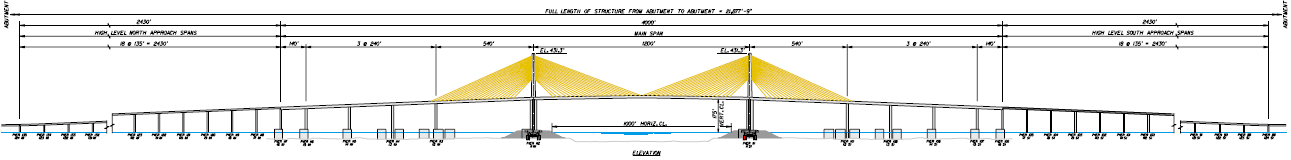 District Structures Maintenance office
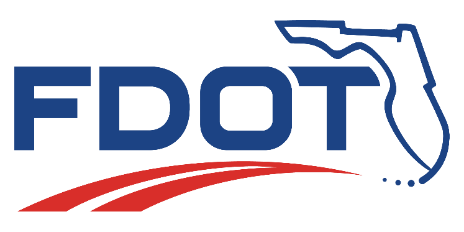 The University of Florida
Smart Infrastructure Management Laboratory (SIMLab)
District Structures Maintenance office
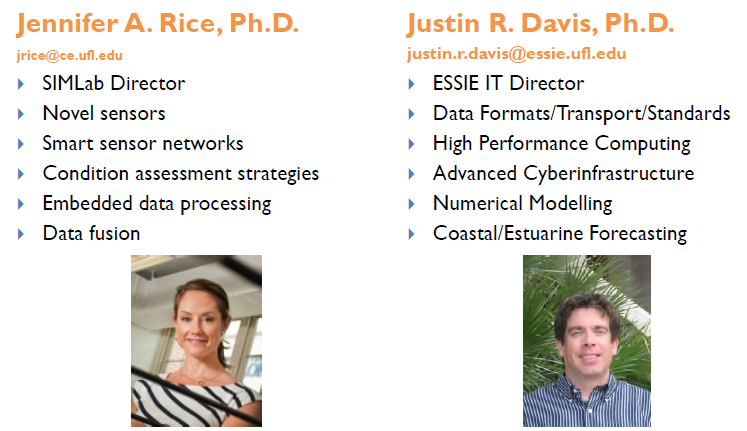 The University of Florida
Structural Health Monitoring System
Smart Infrastructure Management Laboratory (SIMLab)
Investigate and provide recommendations
Integrate recommendations
Maintain and refine system
Structural Health Monitoring System
We are here!
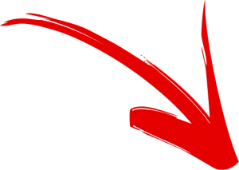 Investigate and provide recommendations
Integrate recommendations
Maintain and refine system
messy…
organized!
Phase 1
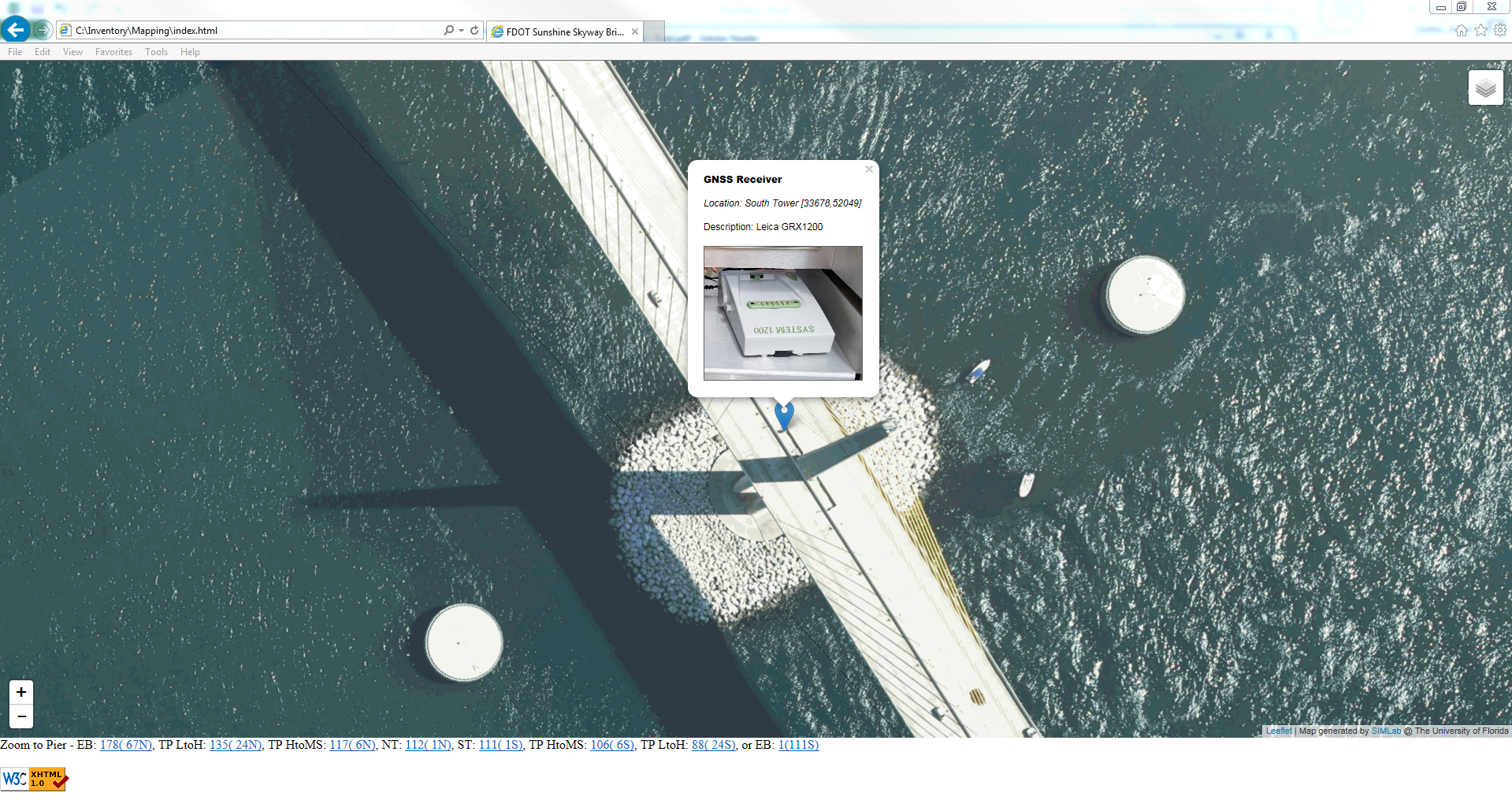 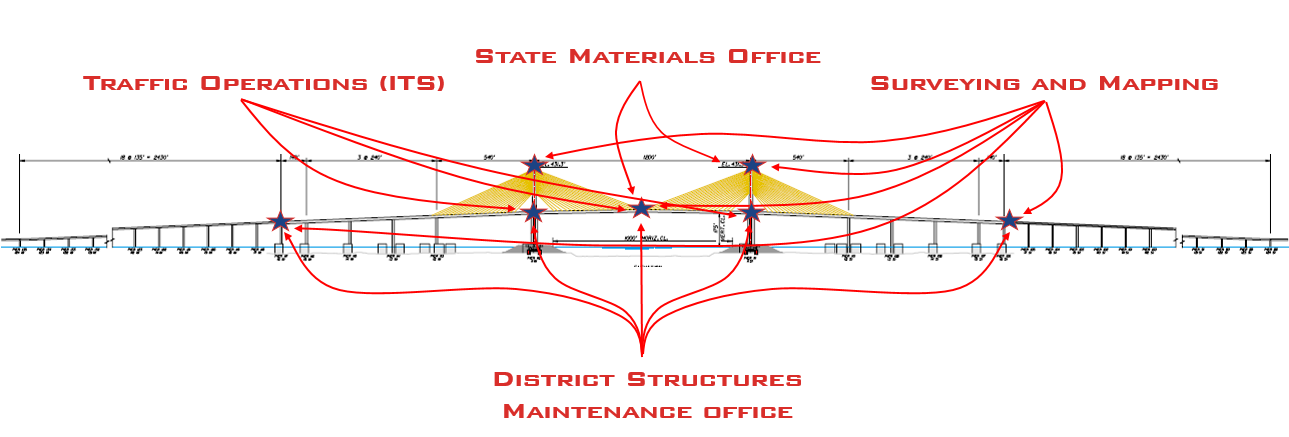 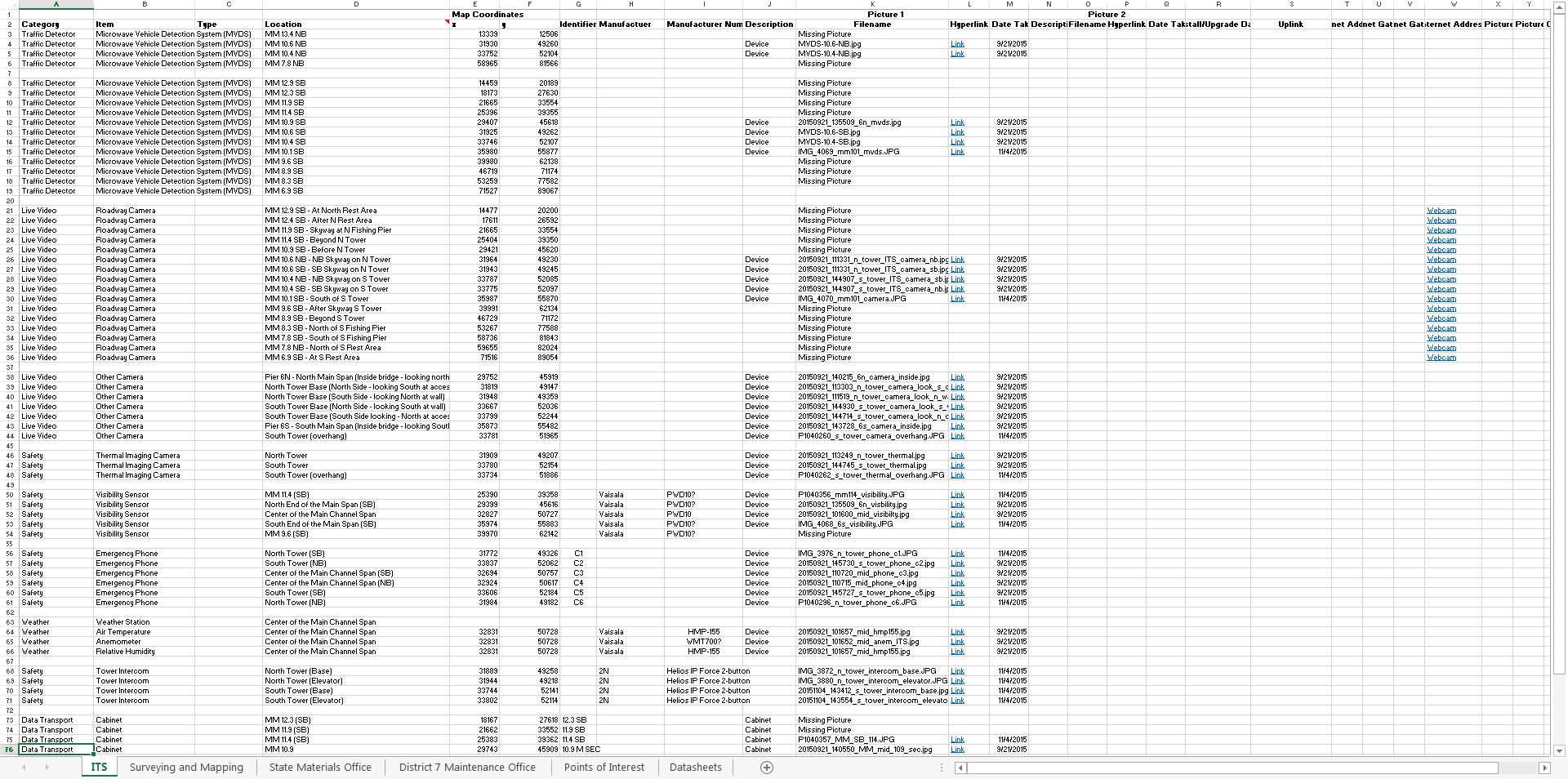 Data, data, and more data…
Data Organized!
Phase 1
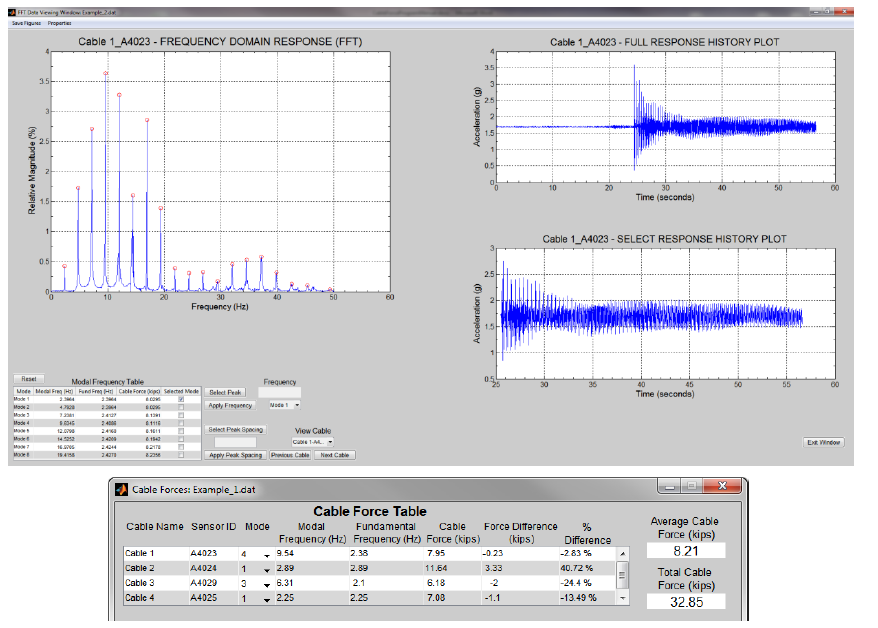 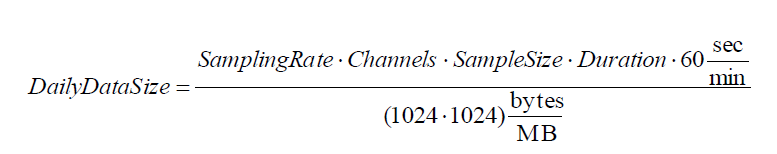 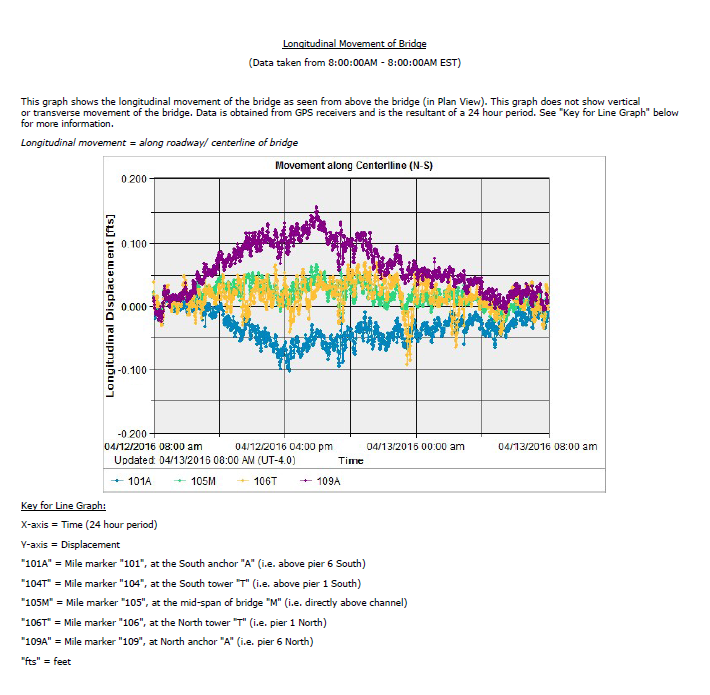 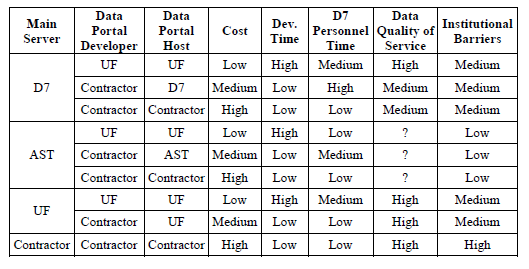 [Speaker Notes: UF took our inventory and developed an equation that tells us how much data we can expect to get out of our current monitoring system in terms of daily data. This will help us make decisions on how much storage space we will need to store the incoming data. Also, UF has made recommendations on where to store the data.]
What have we learned so far?
Establish SHM during design and not after construction
Reliable data transmission source is key (fiber optic vs. modem)
Multiple sensors, on different channels, with various owners is not suggested
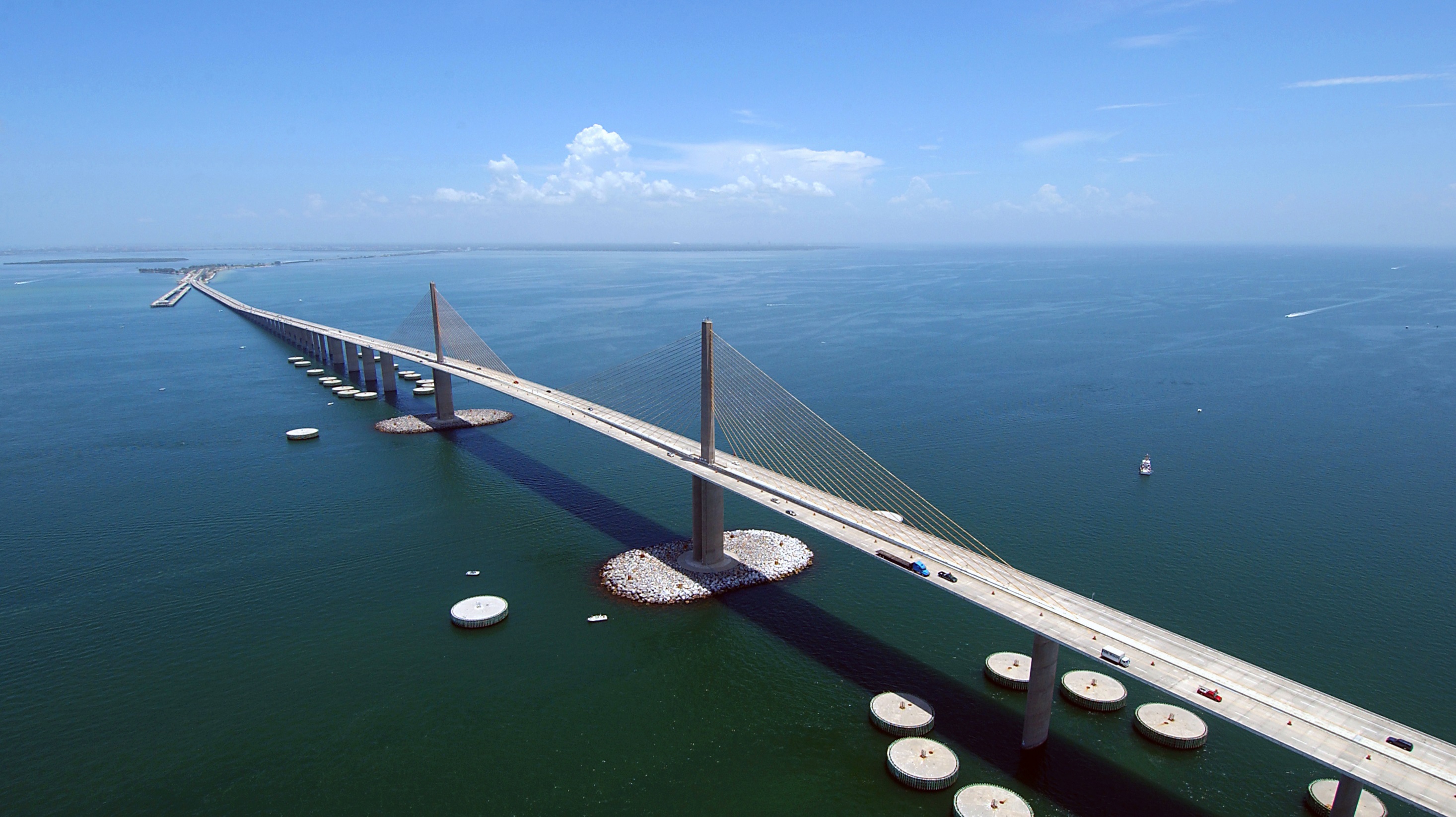 Structural Health Monitoring of the Sunshine Skyway Bridge
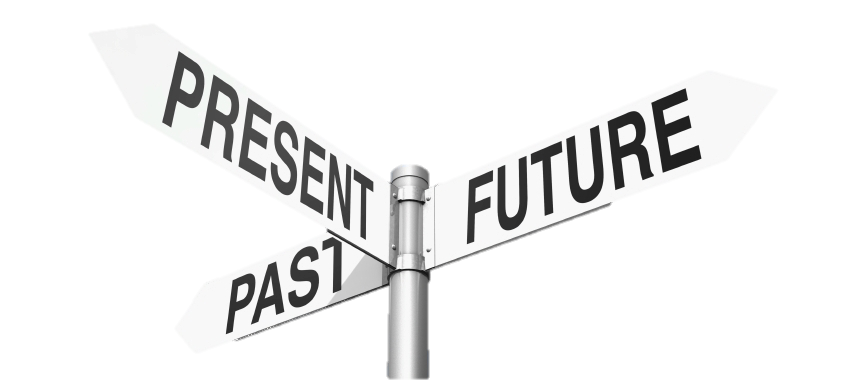 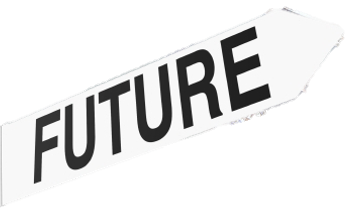 More sensors!
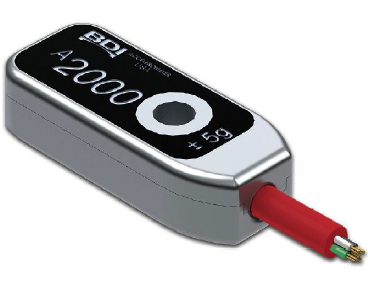 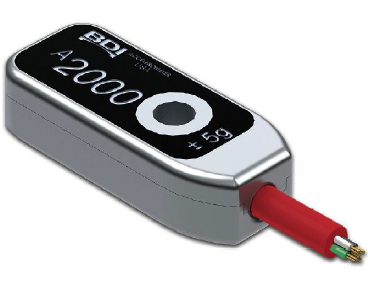 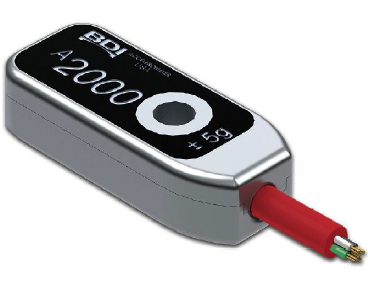 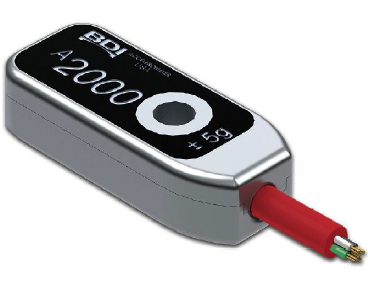 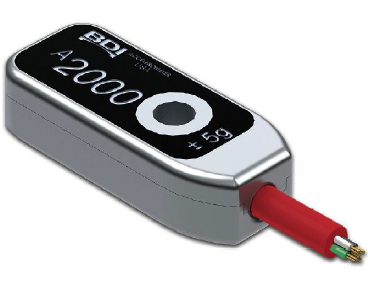 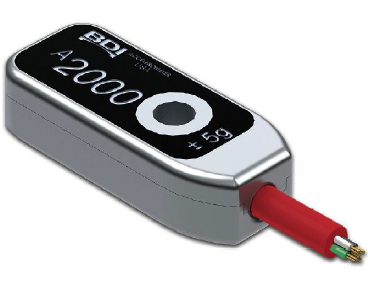 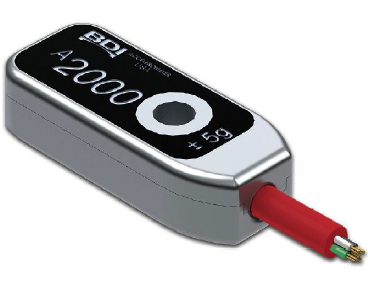 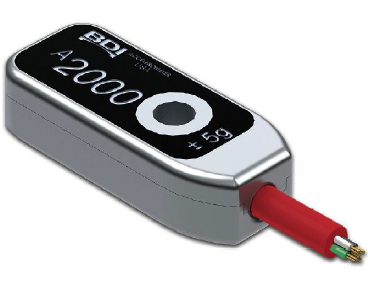 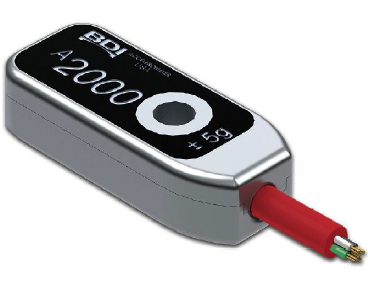 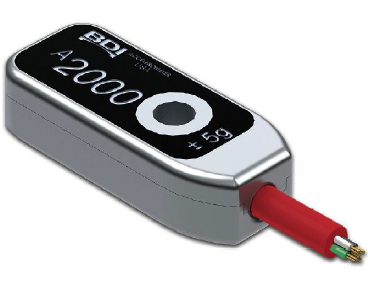 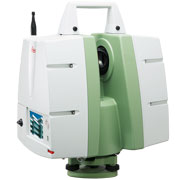 High Definition Survey (HDS) Scan
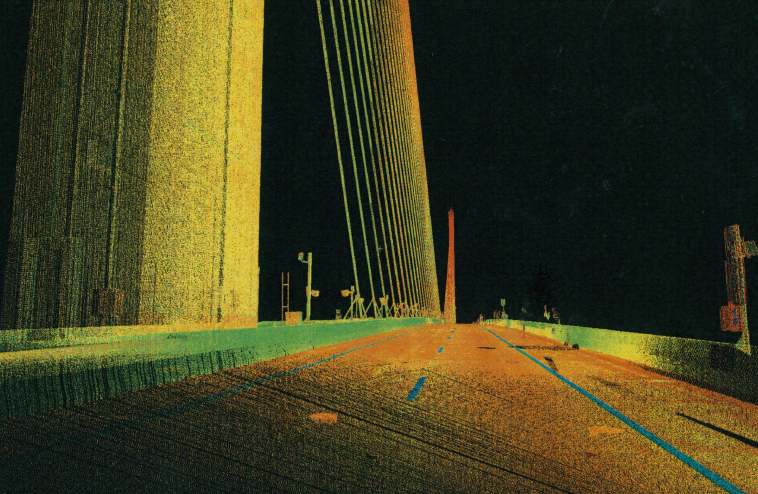 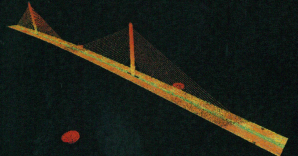 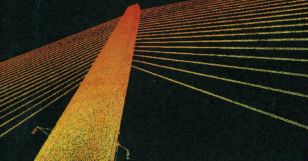 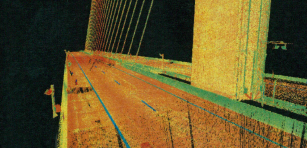 The Big Picture!
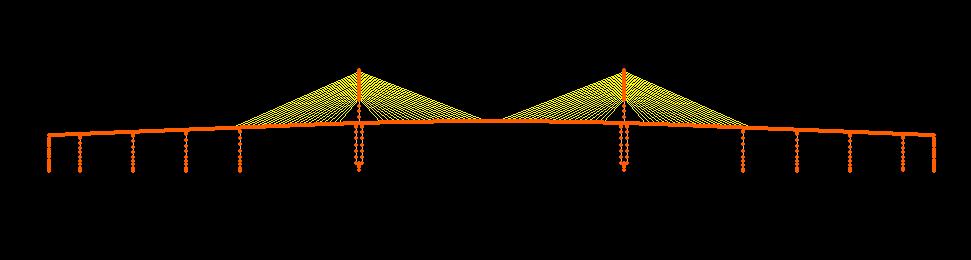 [Speaker Notes: Mention alarm system on cell phone]
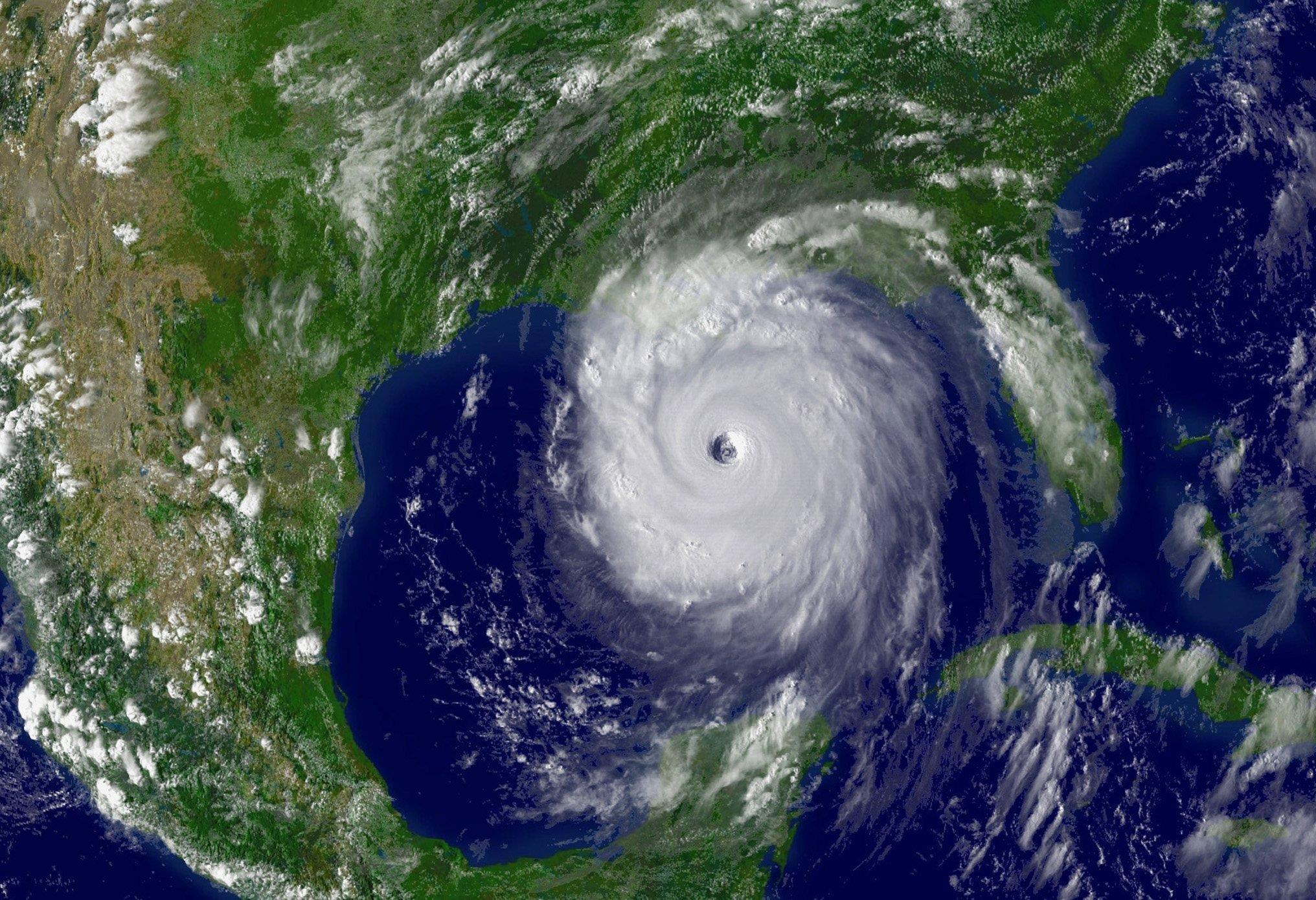 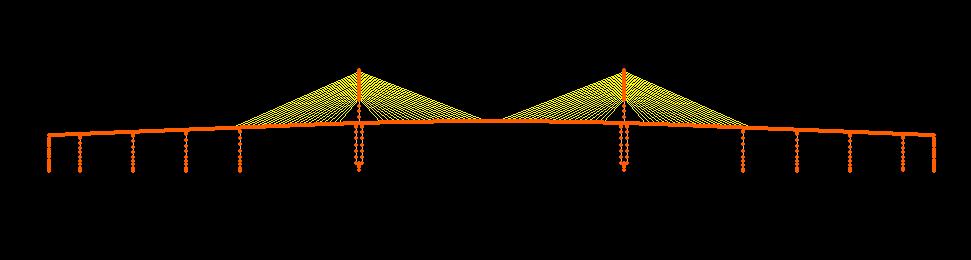 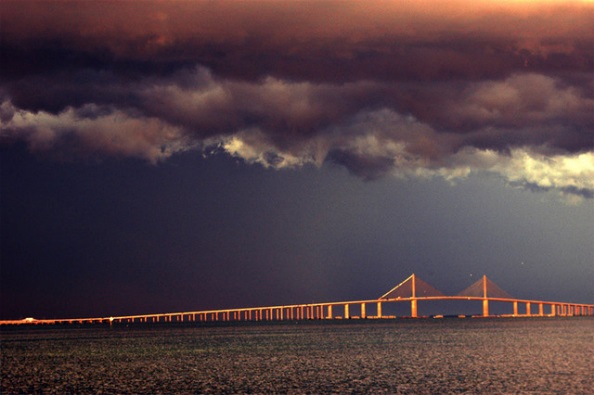 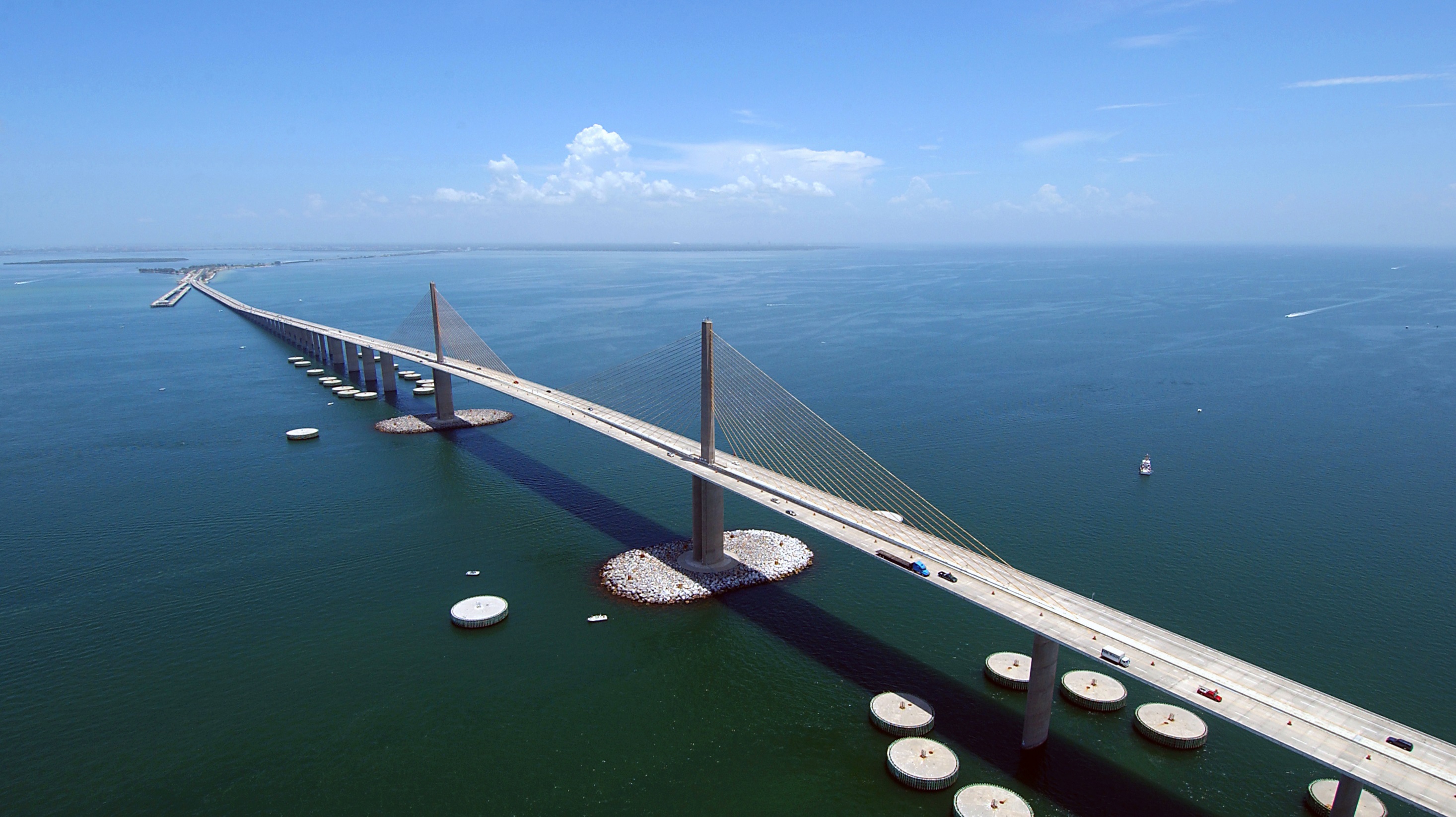 Structural Health Monitoring of the Sunshine Skyway Bridge
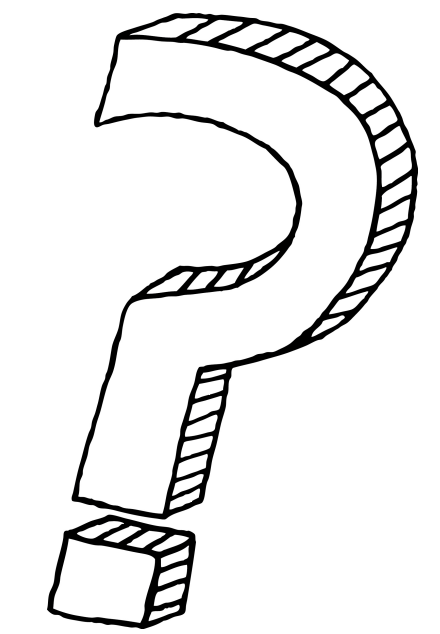 Questions
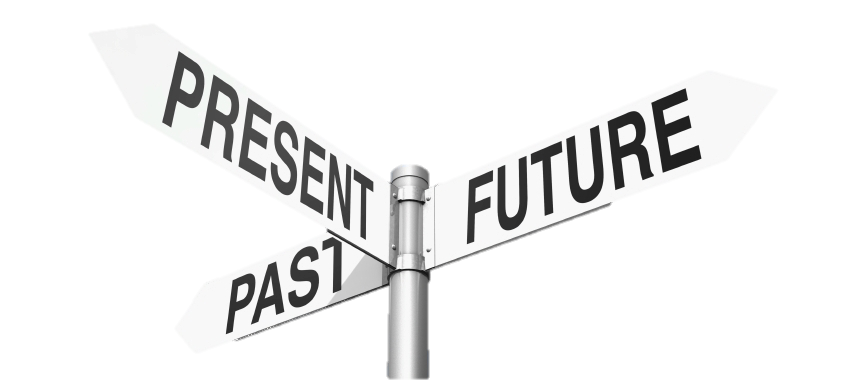